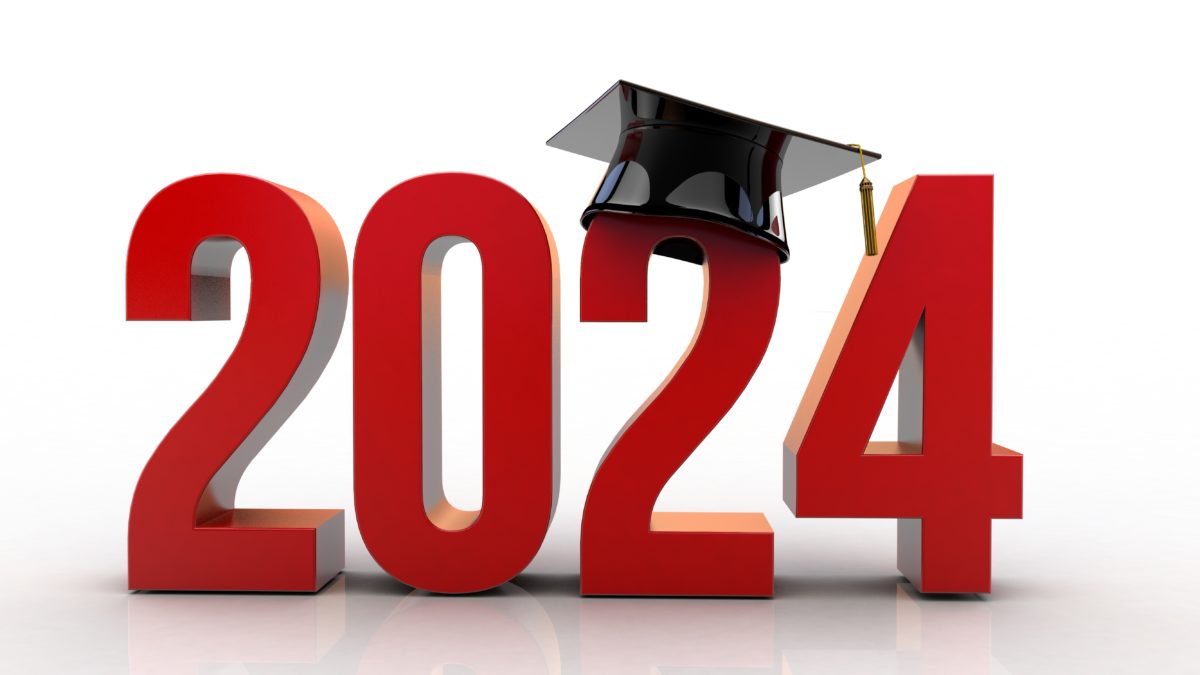 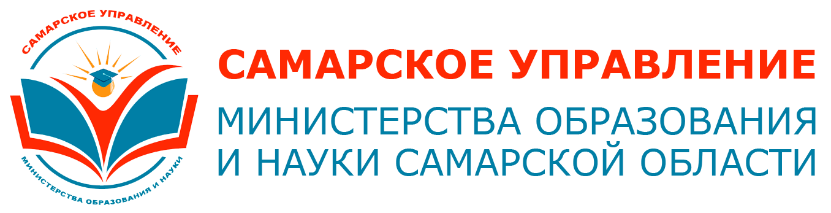 Особенности проведения ГИА-9 для отдельных категорий участников в 2024 году
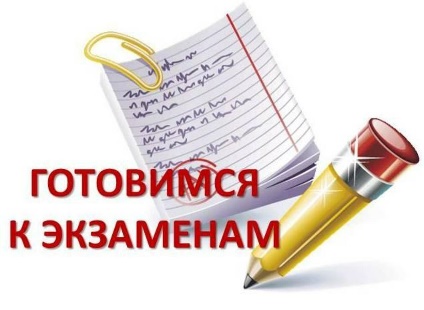 15.12.2023
[Speaker Notes: © СУМОиН СО]
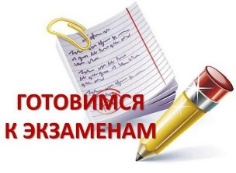 Участники и формы ГИА-9
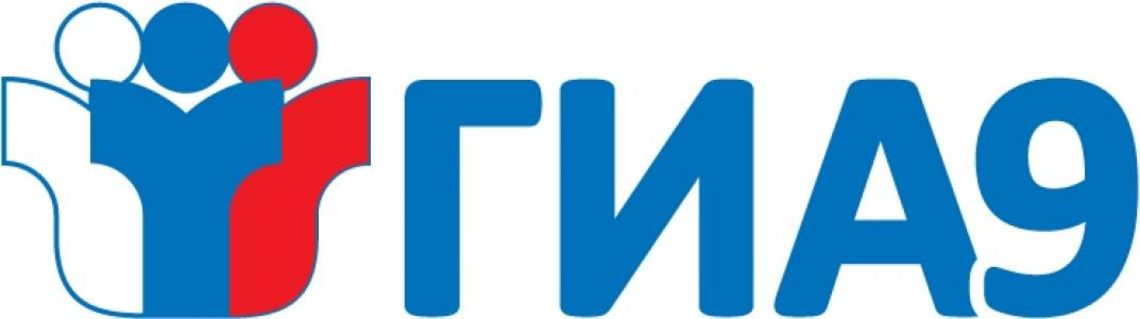 Участвуют в ГИА-9: обучающиеся 9 (10) классов, не имеющие академической задолженности, в полном объеме выполнившие учебный план или ИУП (имеющие годовые отметки по всем учебным предметам учебного плана за 9 класс не ниже удовлетворительных), а также имеющие результат «зачет» за итоговое собеседование.
Решение о допуске к ГИА принимается педагогическим советом образовательной организации и оформляется приказом.
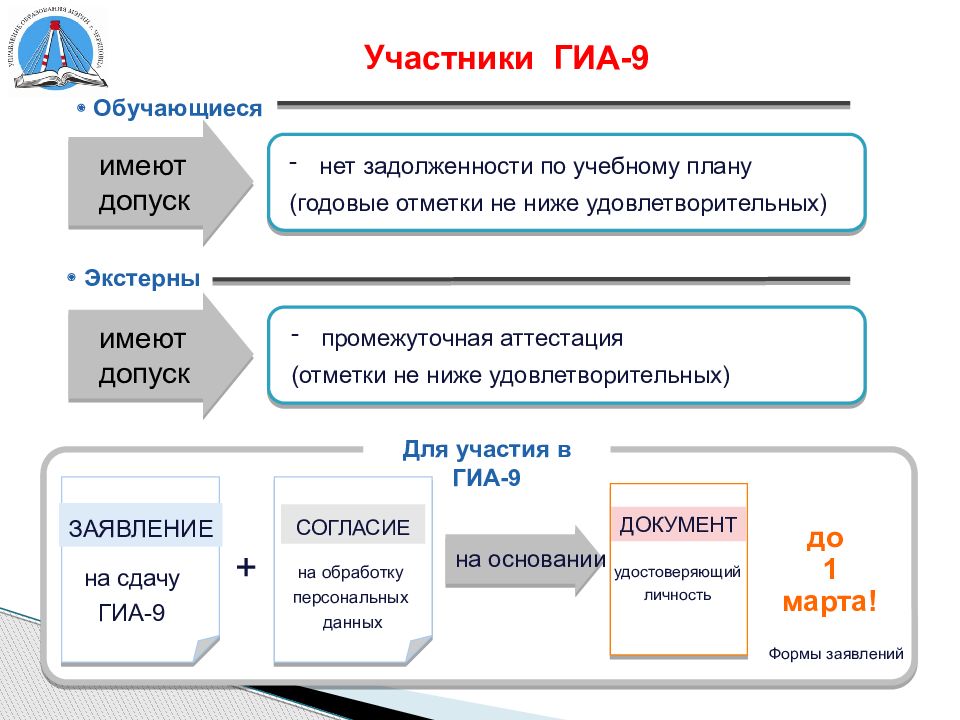 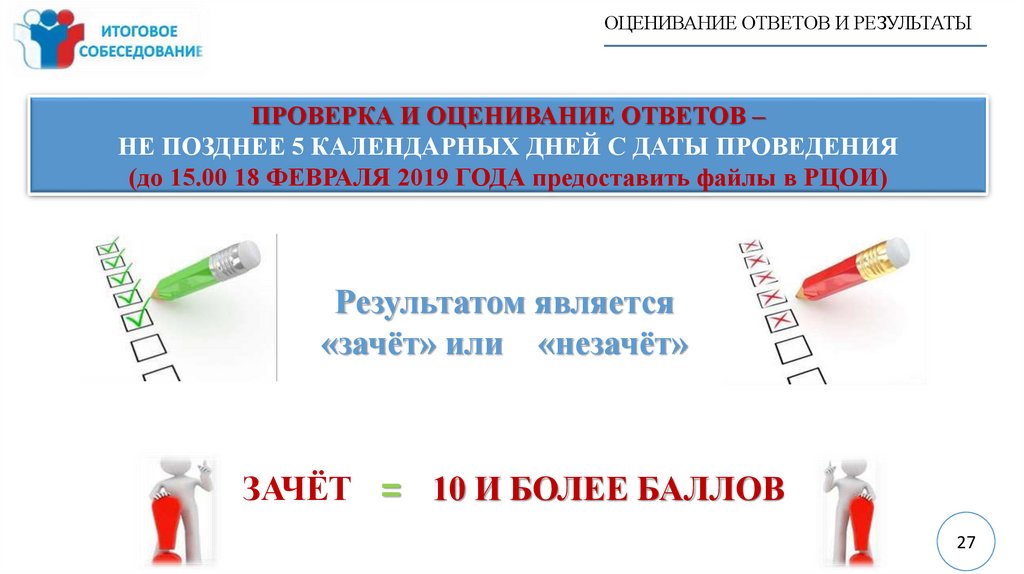 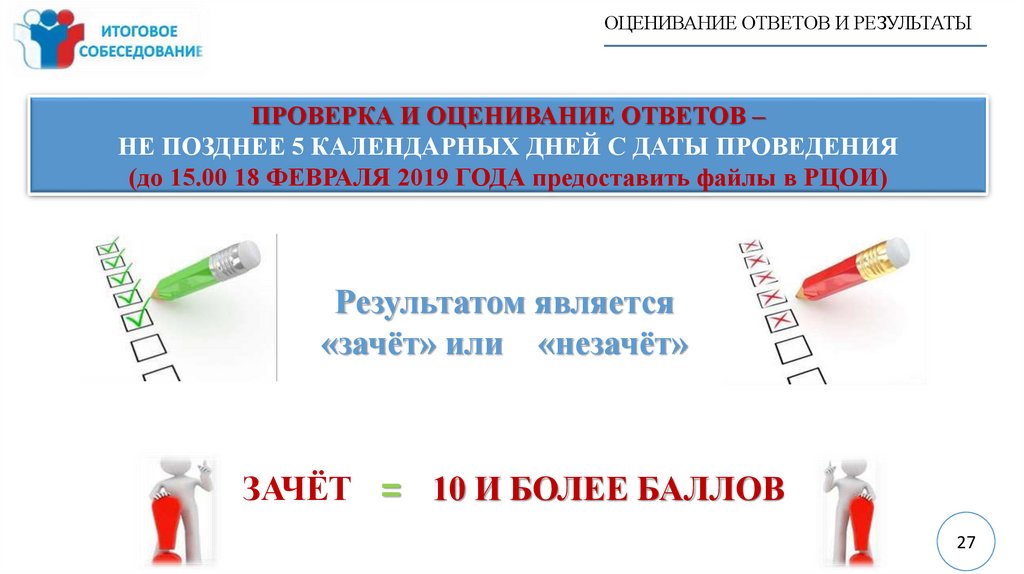 Не участвуют в ГИА: 
обучающиеся с ОВЗ (с различными формами умственной отсталости).
Согласно ст. 60 п. 13 Федерального закона РФ «Об образовании в РФ» от 29.12.2012   № 273-ФЗ лицам с ОВЗ (с различными формами умственной отсталости), не имеющим основного общего и среднего общего образования и обучавшимся по адаптированным основным общеобразовательным программам, выдается свидетельство об обучении по образцу и в порядке, которые устанавливаются федеральным органом исполнительной власти, осуществляющим функции по выработке государственной политики и нормативно-правовому регулированию в сфере образования.
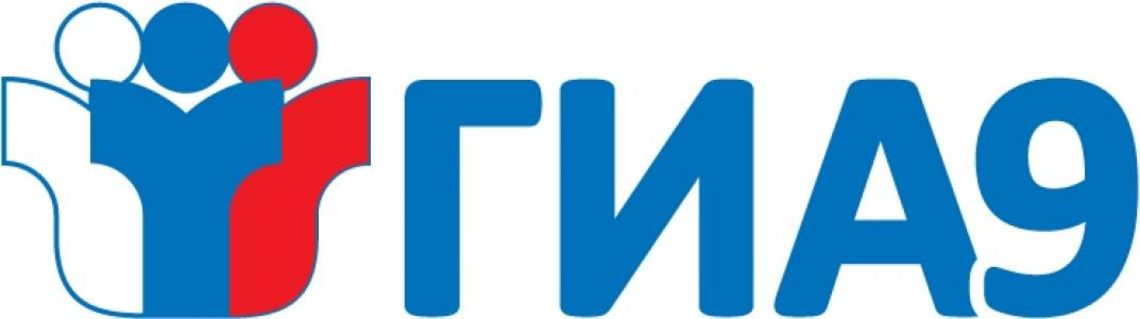 Особенности ГИА-9 для отдельных категорий участников
ГВЭ 
по обязательным предметам
(пересдать неуд. результаты в форме промежуточной аттестации)
Формы, указанные в Порядке ГИА-9(изменить форму ГИА-9; 
пересдать неуд. результаты в форме промежуточной аттестации)
Промежуточная аттестация
ПРОЕКТ  ПРИКАЗА МИНПРОСВЕЩЕНИЯ РФ И РОСОБРНАДЗОРА           ОТ                            №
ПРИКАЗ МИНПРОСВЕЩЕНИЯ РФ И РОСОБРНАДЗОРА
ОТ  22.02.2023 № 131/274 (П. 1; 6-14)
участники с ОВЗ, инвалиды
(изменить форму ГИА-9)
участники ГИА - граждане, в том числе иностранные, проходившие обучение за рубежом и вынужденные прервать его в связи с недружественными действиями иностранных государств:
а) находящиеся в РФ и осваивающие ОП ООО, которые приняты  на обучение начиная с 2021/22 учебного года в ОО;
б) находящиеся в иностранных государствах и осваивающих ОП ООО в организациях, осуществляющих образовательную деятельность на территории РФ, а также вне организаций, осуществляющих образовательную деятельность, в форме семейного образования или самообразования с применением электронного обучения и (или) дистанционных образовательных технологий.
участники ГИА – обучающиеся в ОО, расположенных на территориях Донецкой Народной Республики, Луганской Народной Республики, Запорожской области, Херсонской области, и принятых начиная с 2021/22 учебного года в ОО, расположенных на территории РФ (за искл. территорий Донецкой Народной Республики, Луганской Народной Республики, Запорожской области, Херсонской области со дня их принятия в РФ).
ГВЭ 
по обязательным предметам
(пересдать неуд. результаты в форме промежуточной аттестации)
Промежуточная аттестация
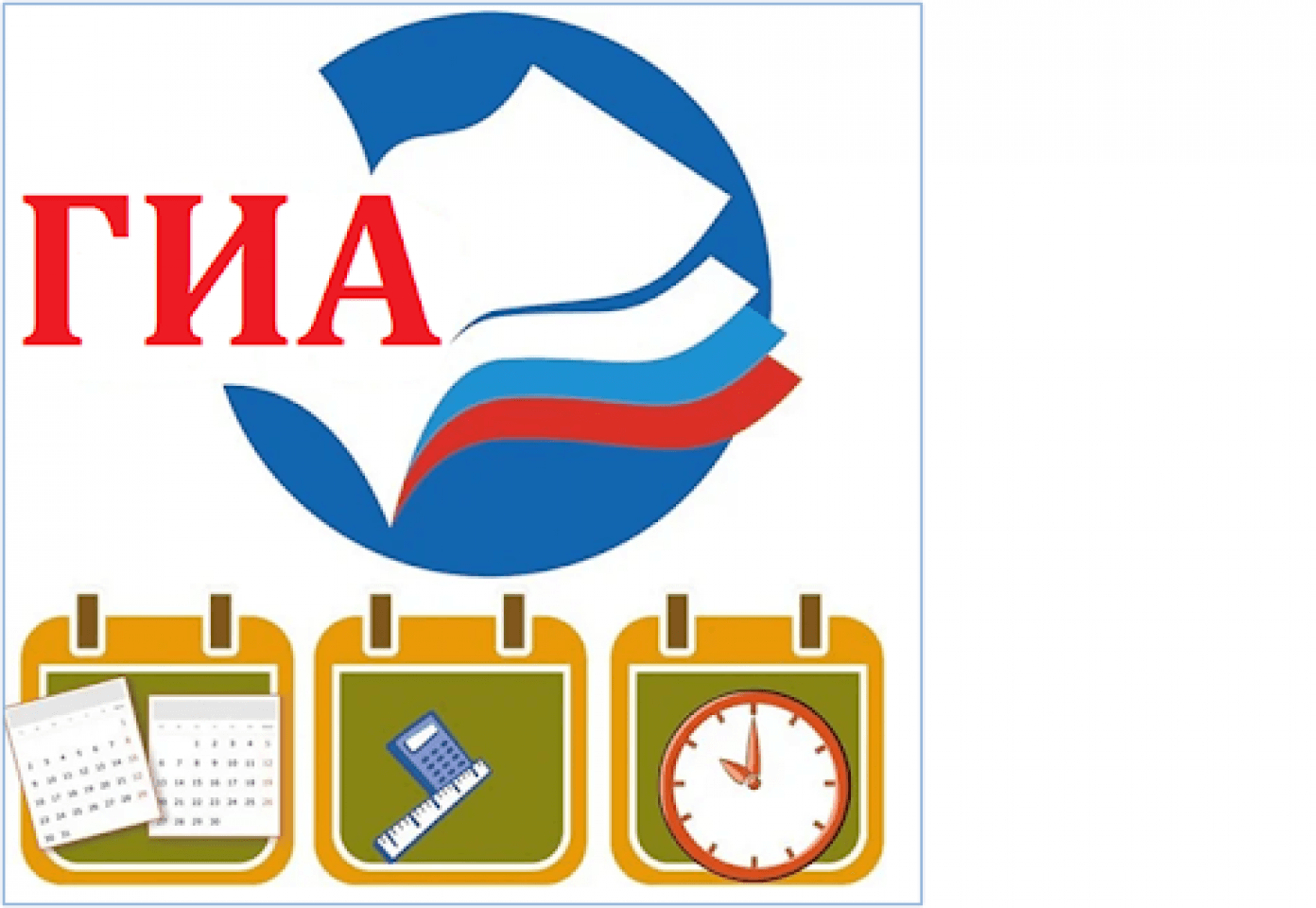 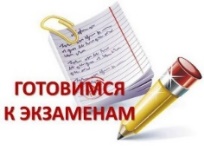 Проект расписания ГИА-9 в 2024 году
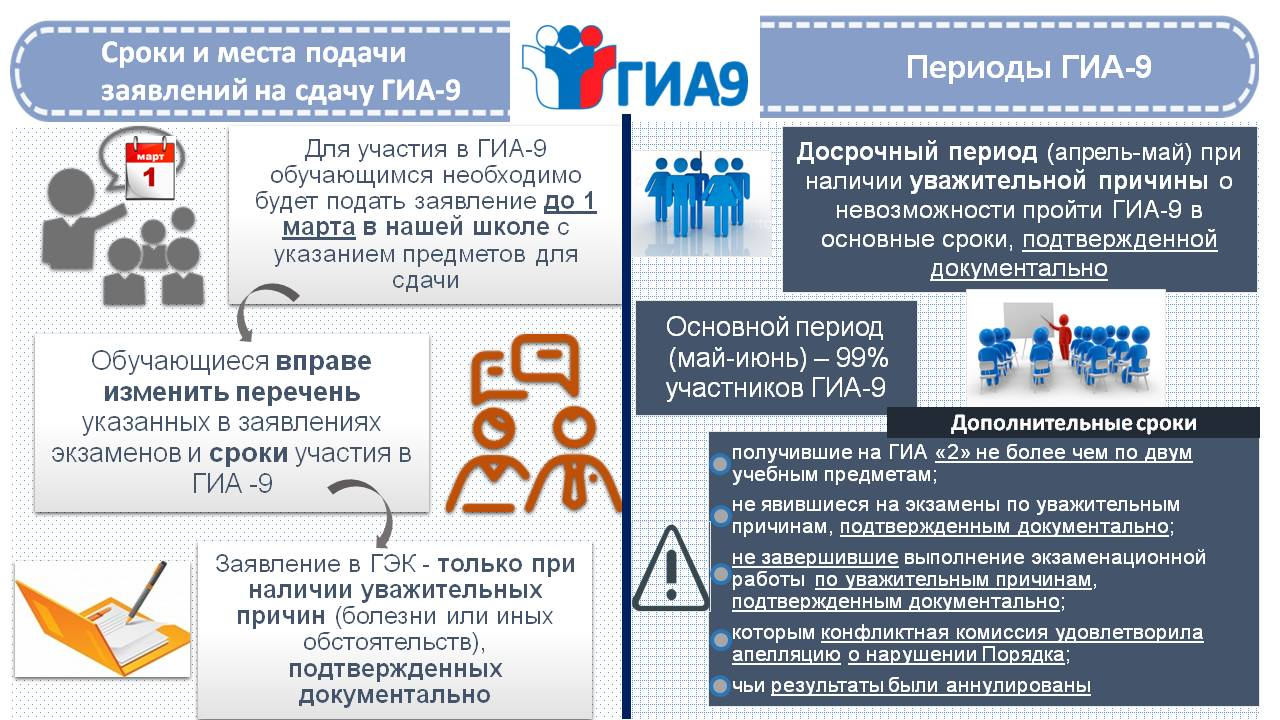 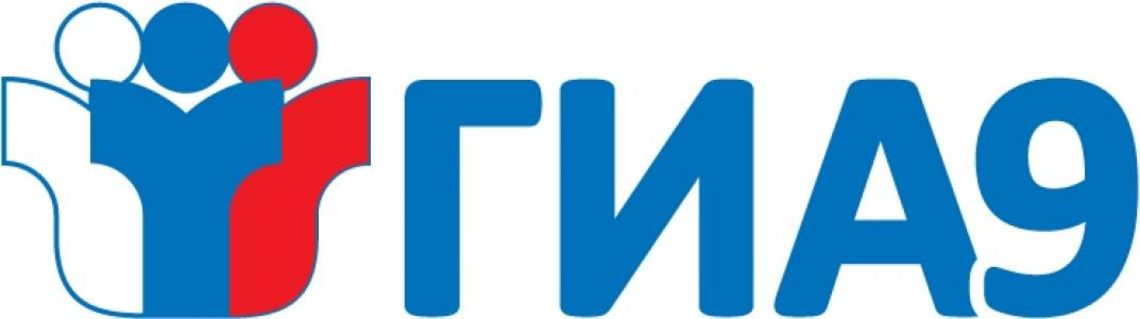 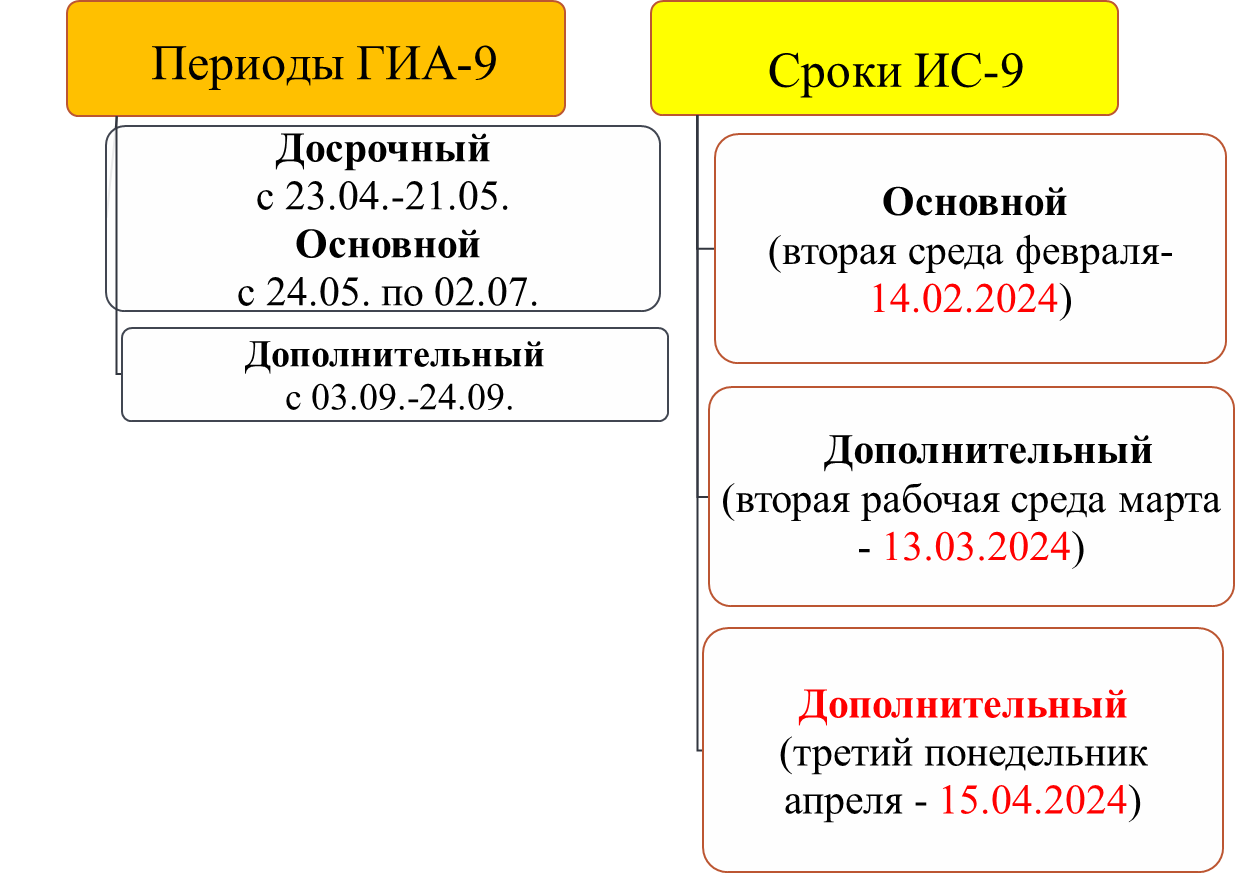 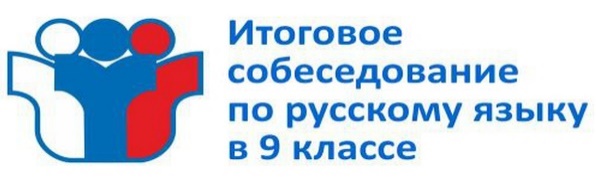 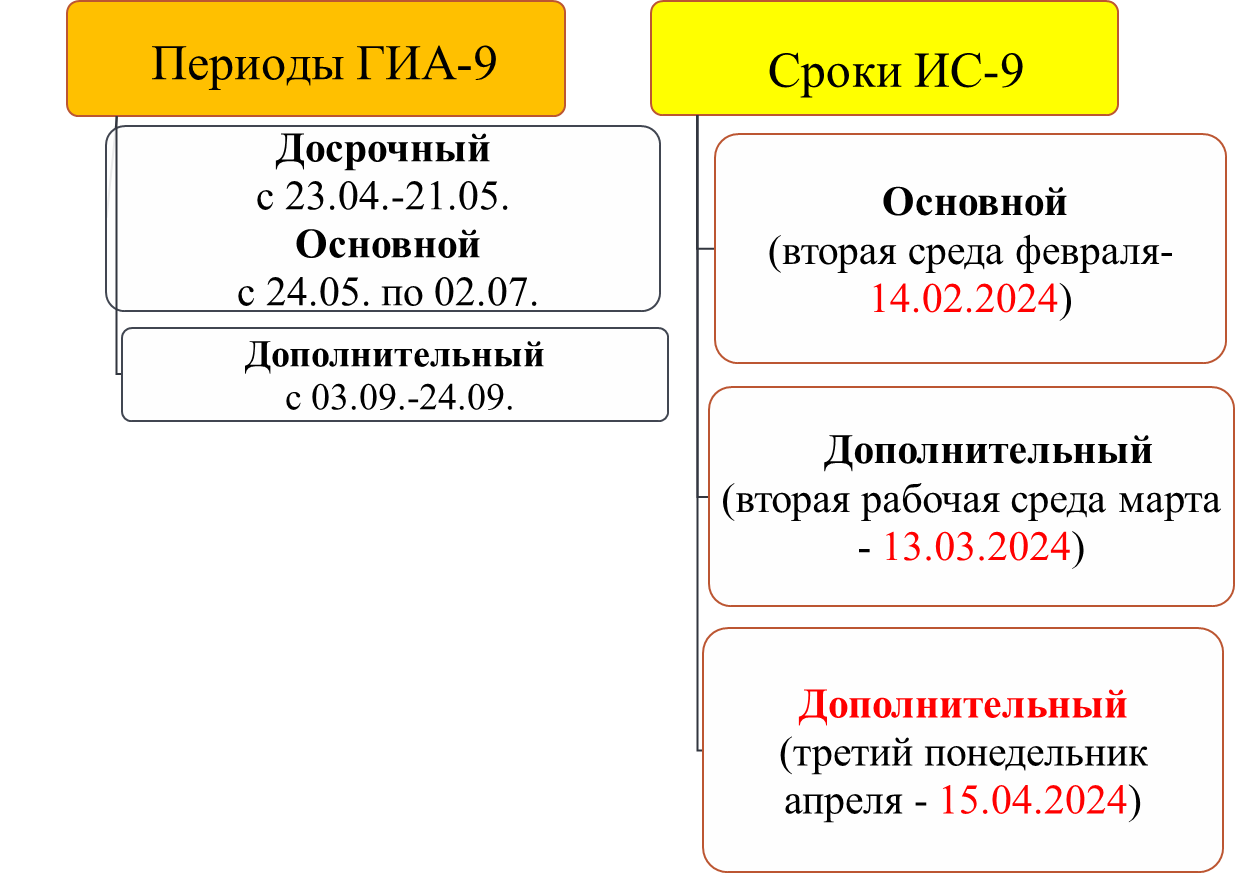 В каждом из периодов 
ГИА-9 предусмотрены 
резервные сроки 
(категории участников резервных сроков указаны в 
п. 42,47,80 
Порядка ГИА-9)
Дополнительный период
- обучающиеся ОО, не допущенные к ГИА-9 в текущем уч. году, но получившие допуск в соответствии с п. 7. Порядка ГИА-9 в сроки, исключающ. возможность прохождения ГИА-9 до заверш. осн. периода в тек. уч. году;
- участники, не прошедшие ГИА-9, в т.ч. участники, чьи результаты были аннулированы по решению ГЭК;
- участники, получившие на ГИА-9 «2» более чем по двум учебным предметам, либо получившие повторно «2» по одному или двум уч. предметам в резервные сроки;
- участники, сдающие ГИА-9 только по обязательным учебным предметам, получившие «2» более чем по одному обязательному учебному предмету, либо повторно «2» по одному из этих предметов в резервные сроки.
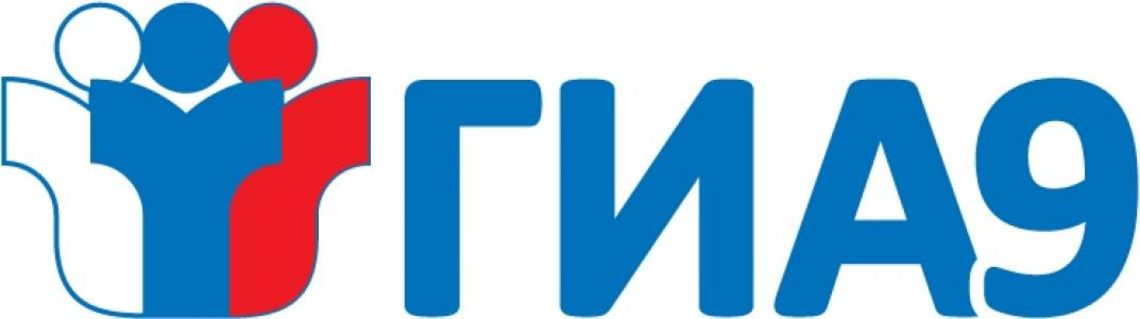 Сроки и места подачи заявлений на участие в ГИА-9 в 2024 году
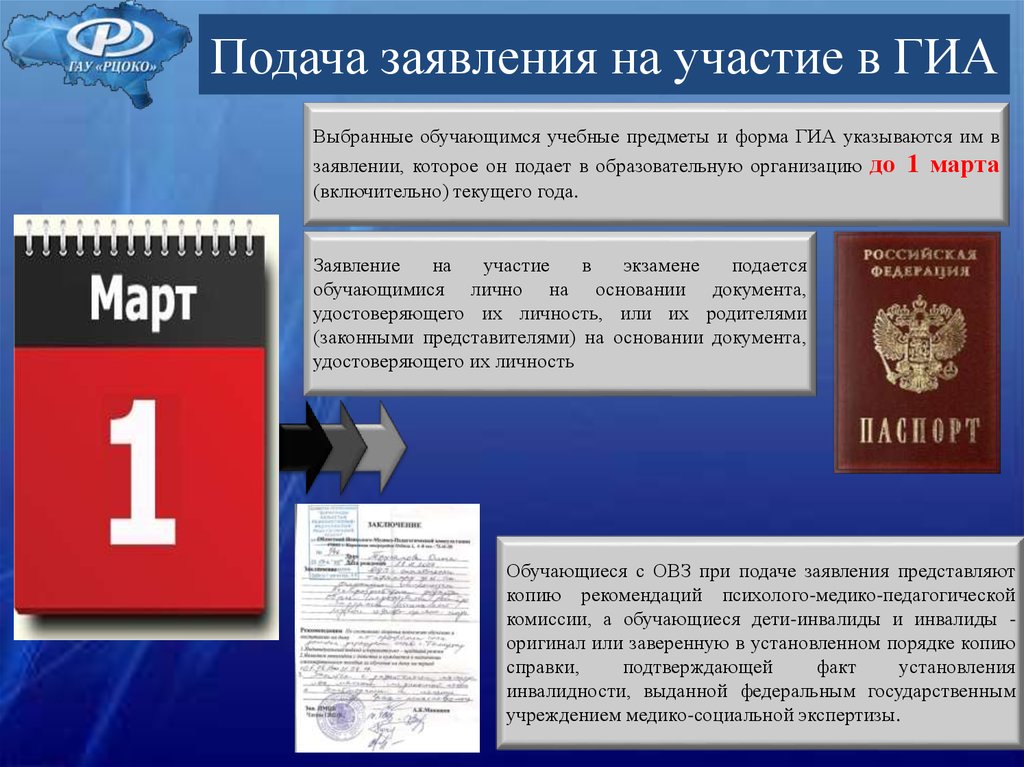 Заявление на участие в ИС-9
до 01 февраля 2024 года (включительно).
 Заявление на участие в ИС-9 подается не позднее, чем за две недели до начала ИС-9.
Заявление на участие в ГИА-9 (досрочный и основной периоды)
до 1 марта 2024 года (включительно).
Прописывается перечень предметов, форма, сроки экзаменов, а также указываются материально-технические условия проведения экзаменов, учитывающие индивидуальные особенности (в случае необходимости).
Заявление на участие в ГИА-9 (дополнительный период)
до 19 августа 2024 (включительно).
Заявление на участие в ГИА-9 (дополнительный период) подается не позднее, чем за две недели до начала указанного периода.
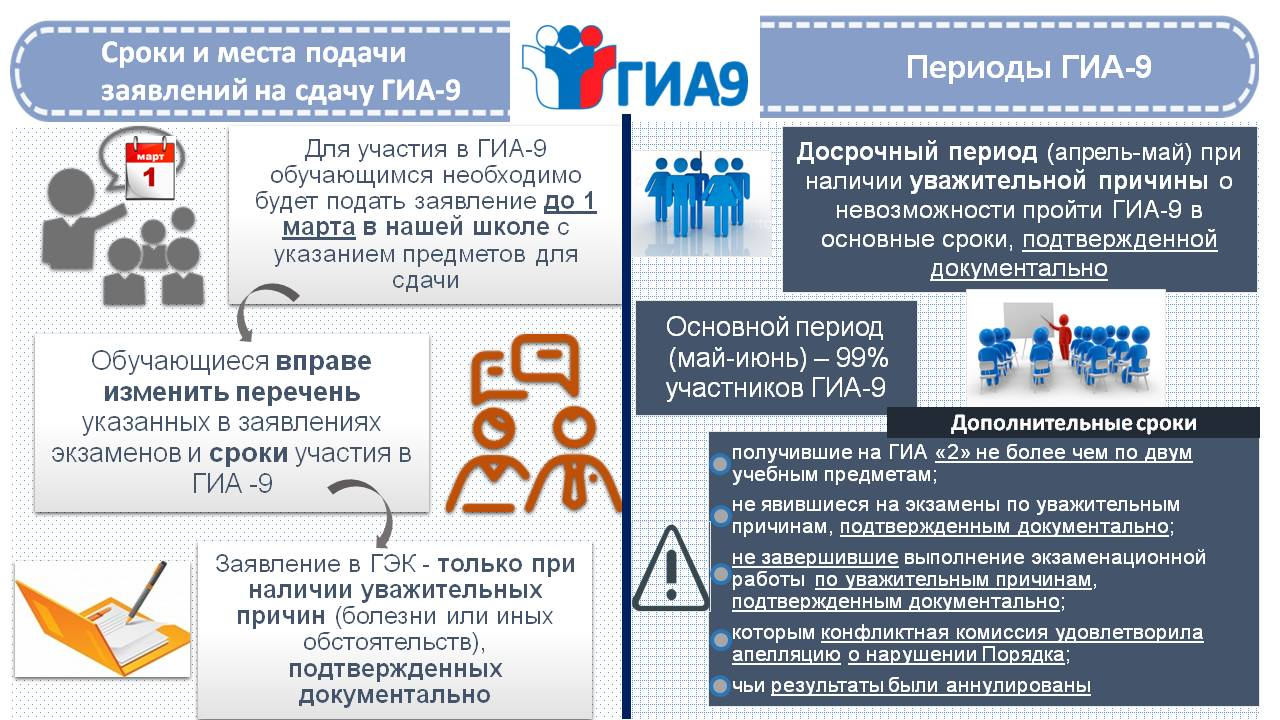 СВОЕЙ
С 01.03.2024 решение об изменении формы экзаменов, создании особых условий на экзаменах принимает ГЭК Самарской области (заявление и подтверждающие документы подаются не позднее чем за 2 недели до начала соответствующего экзамена).
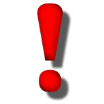 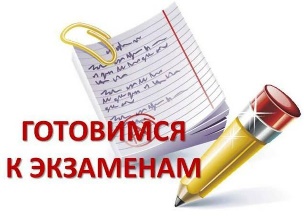 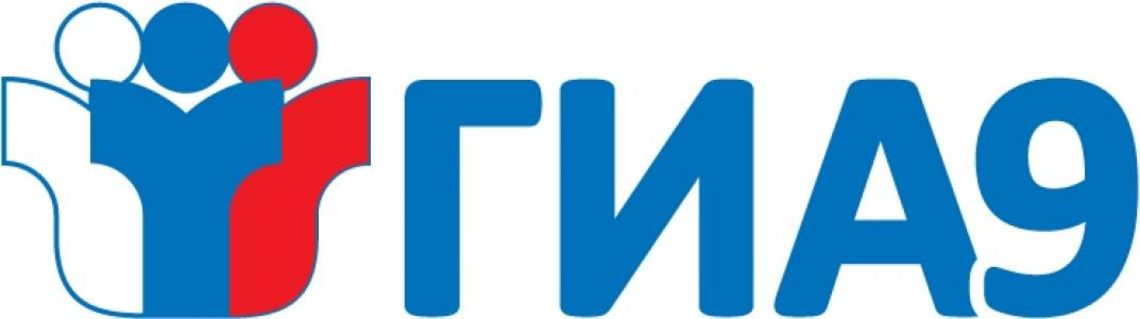 Особенности проведения ГИА для участников с ОВЗ, инвалидов
Участники экзаменов с сахарным диабетом, которые используют устройства неинвазивного мониторинга глюкозы, для контроля уровня глюкозы в крови, должны быть обеспечены доступом к их мобильным телефонам или иным электронным устройствам.Данные участники информируют ГЭК о необходимости наличия указанных устройств на экзаменах с указанием причин подтвержденных документально:- участники дети - инвалиды, инвалиды предоставляют справку, подтверждающую инвалидность и медицинскую справку ВК;-  участники с ОВЗ предоставляют заключение ПМПК и медицинскую справку ВК.
Для данных участников проведение 
экзаменов может быть 
организовано 
в отдельных 
аудиториях ППЭ.
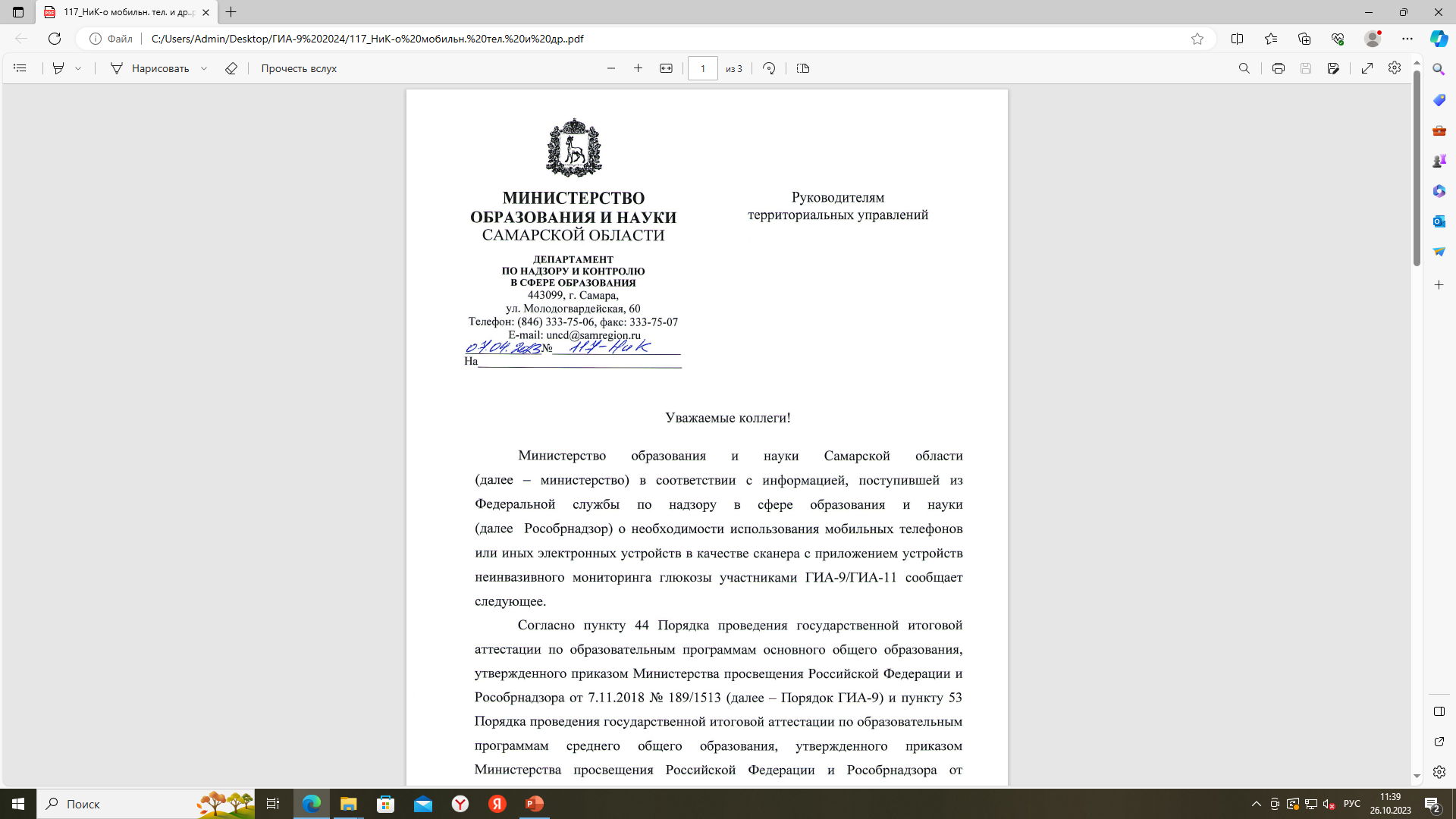 Наличие указанных документов достаточно для: 
проведения ГВЭ в устной форме по желанию; 
беспрепятственного доступа участников ГИА в аудитории, туалетные и иные помещения; 
организации питания;
организации перерывов для проведения необходимых лечебных и профилактических мероприятий во время экзамена.
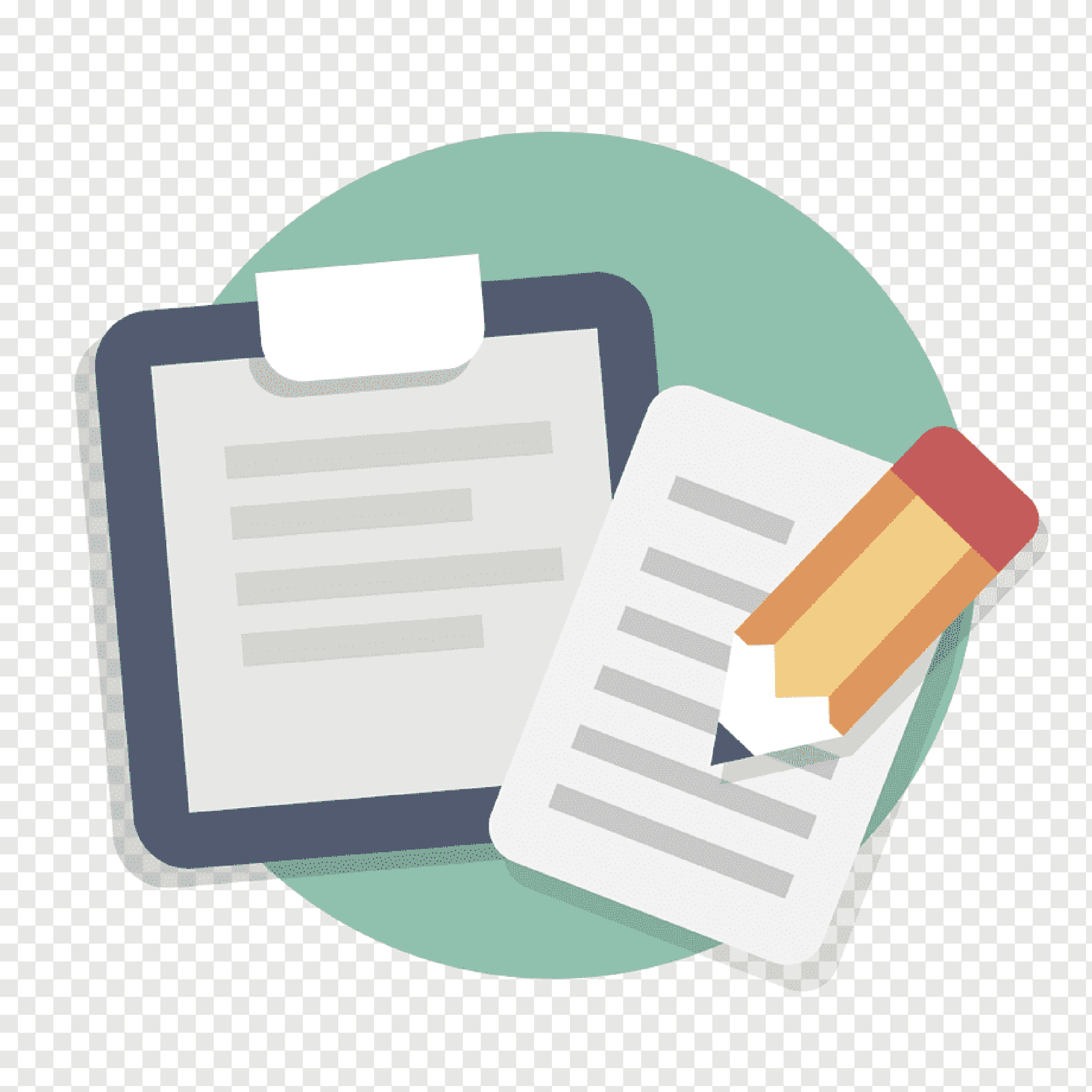 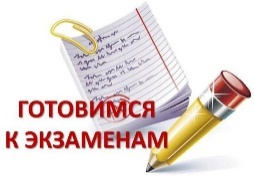 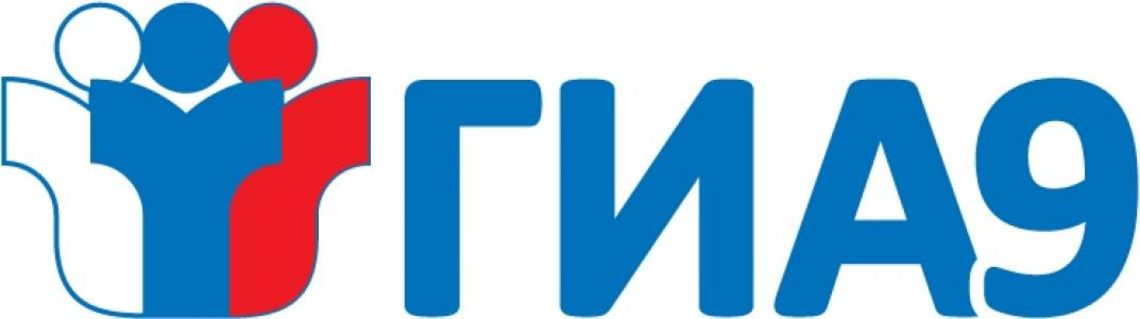 Особые условия при проведении ГИА, для обеспечения которых  необходимы рекомендации ПМПК
присутствие ассистентов, оказывающих необходимую техническую помощь участникам ГИА с учетом состояния их здоровья, помогающих им занять рабочее место, передвигаться, ориентироваться в ППЭ, прочитать задания, заполнить регистрационные поля бланков, перенести ответы в бланки;
использование технических средств;
для глухих и слабослышащих участников -  ассистент – сурдопереводчик, звукоусиливающая аппаратура;
для слепых участников - оформление ЭМ шрифтом Брайля или в виде электронного документа, доступного с помощью компьютера;
для слабовидящих участников – копирование ЭМ (КИМ и бланков ответов при необходимости) в увеличенном размере; использование увеличительных устройств(лупа); освещение не менее 300 люкс;
для участников с расстройствами аутистического спектра  - привлечение в качестве экзаменатора-собеседника на ИС-9 дефектолога, психолога или педагога, с которым участник знаком;
выполнение письменной экзаменационной работы на компьютере по желанию;
организация экзаменов на дому /в медицинской организации (основанием является - рекомендации ПМПК и заключение медицинской организации) - участники могут быть обучающимися с ОВЗ и (или) инвалидами, так и не быть ими;
для участников с тяжелыми нарушениями речи, глухих, позднооглохших, не владеющих сурдопереводом, для участников с НОДА при наличии сопутствующих заболеваний проведение ИС-9 в письменной форме;
отдельная аудитория; 
первая парта.
Особенности проведения экзамена по русскому языку ГВЭ 
(письменная форма)
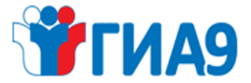 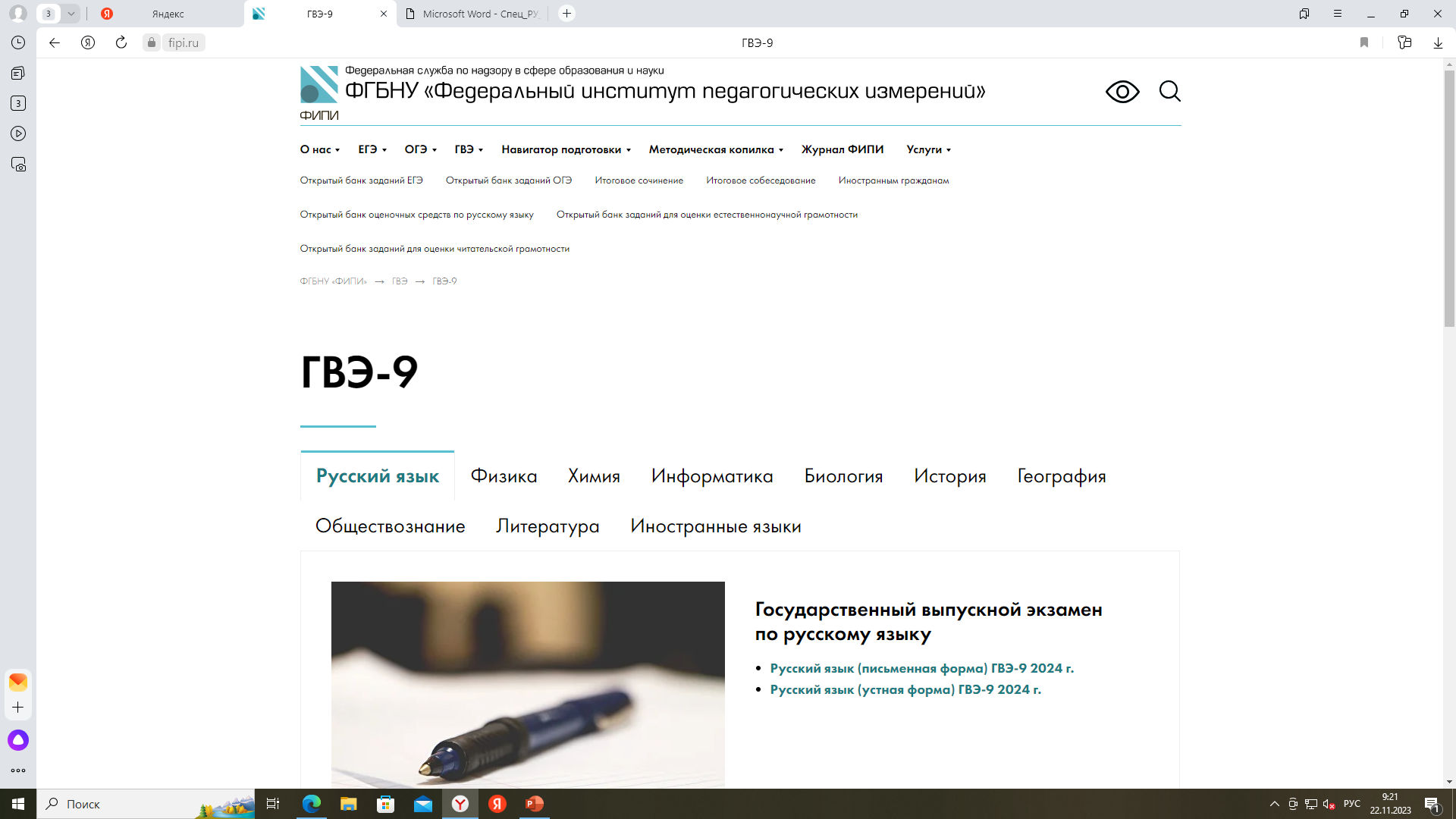 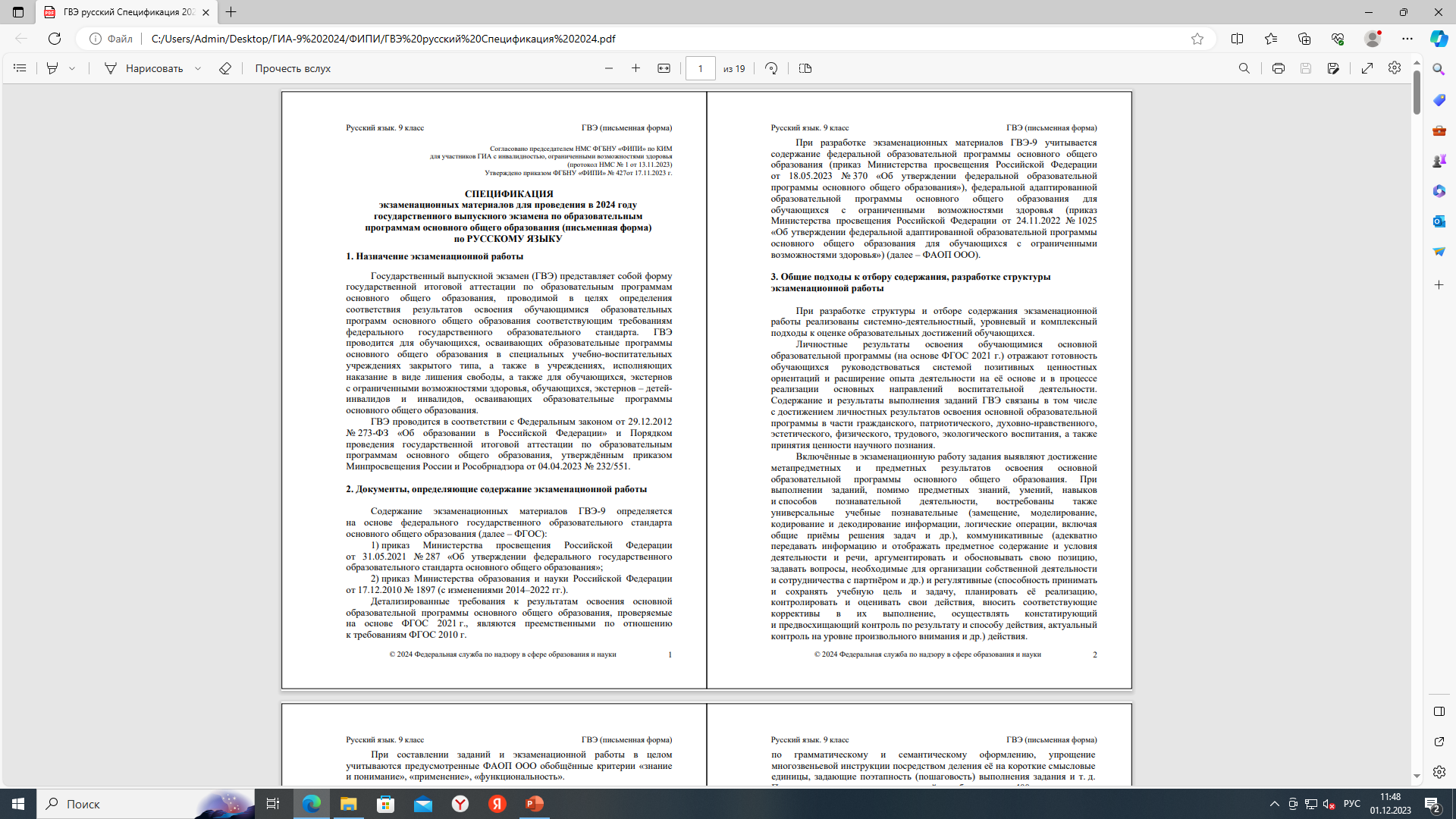 Приказ ФГБНУ «ФИПИ»
от 17.11.2023 № 427
 «Спецификации экзаменационных 
материалов для проведения 
в 2024 году ГВЭ-9 
(письменная форма) по русскому языку»
ИЗМЕНЕНИЯ 2024 ГОДА В ЭМ ГВЭ -9 
по русскому языку (письменная форма)
Формы проведения ГВЭ
 по русскому языку в письменной форме
осложненное списывание -
вариант 500
(для участников с тнр, зпр, НОДА (вариант ФАОП ООО 6.2))
сжатое изложение с творческим заданием- варианты 
100, 200, 300, 400
диктант -вариант 600
(для участников с РАС)
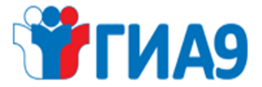 Особенности проведения экзамена по русскому языку ГВЭ (письменная форма)
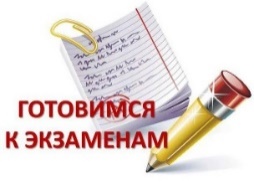 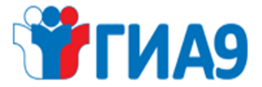 Особенности проведения экзамена по математике ГВЭ 
(письменная форма)
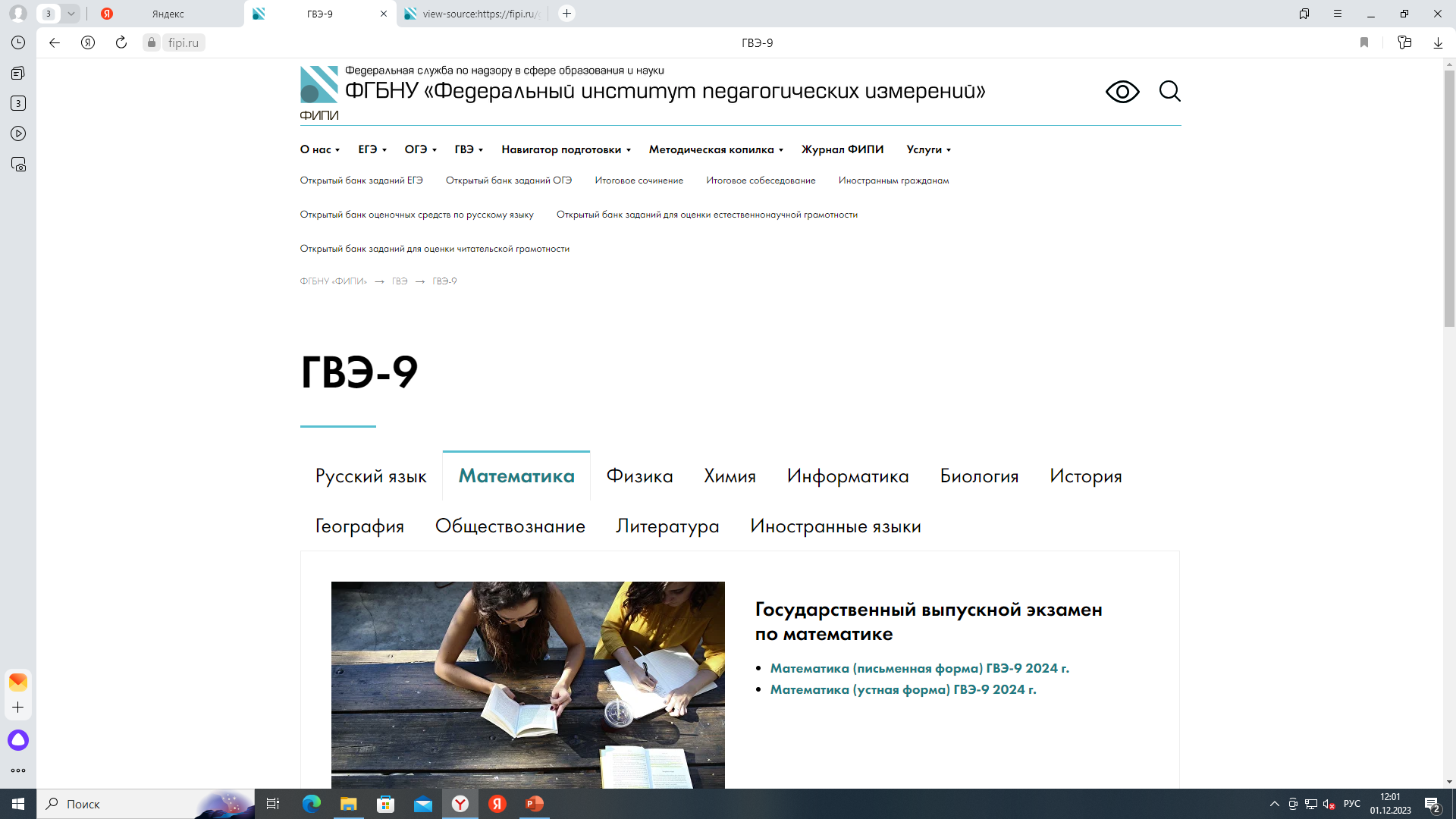 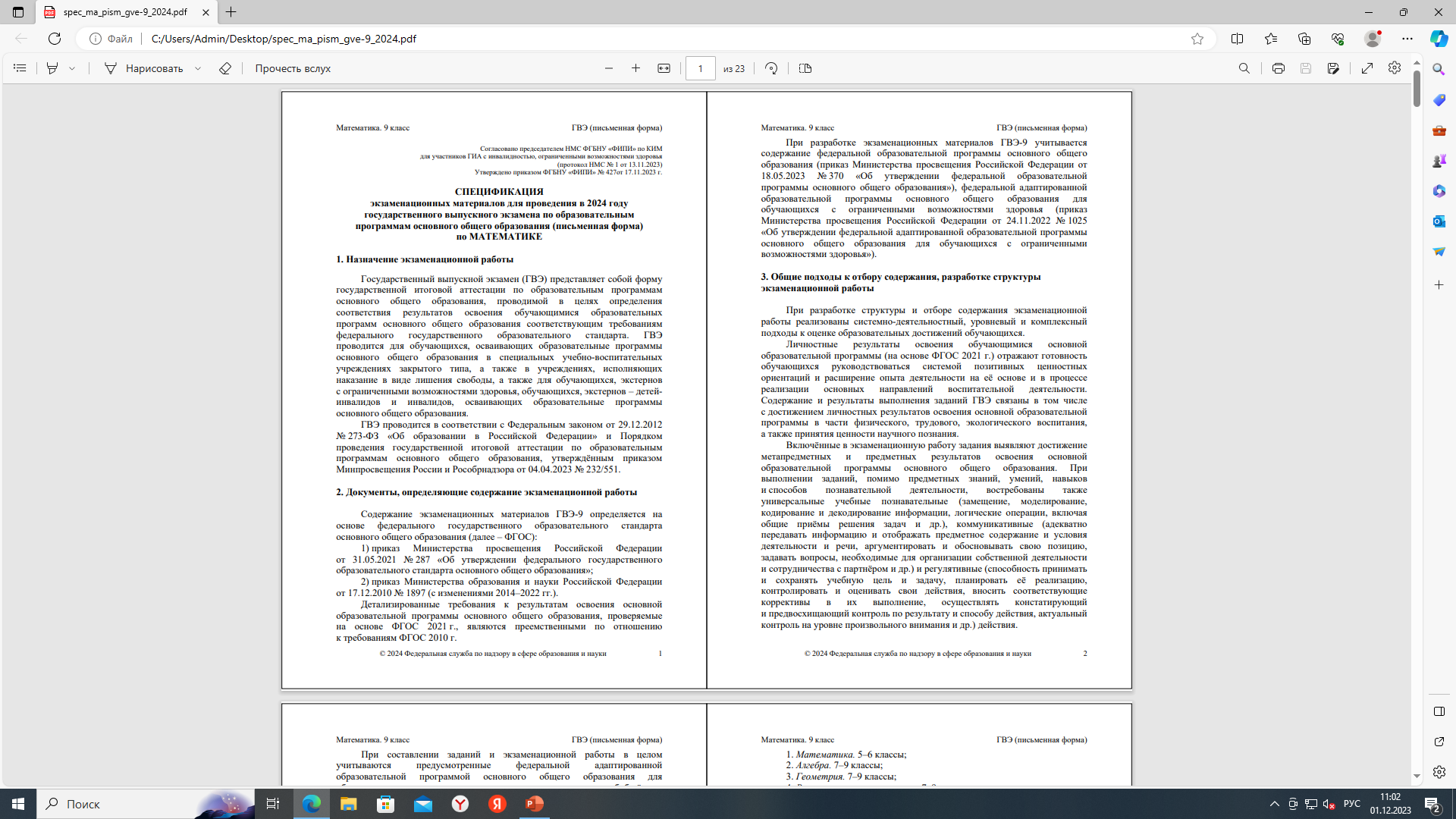 Приказ ФГБНУ «ФИПИ»
от 17.11.2023 № 427
 «Спецификации экзаменационных материалов 
для проведения в 2024 году ГВЭ-9 
(письменная форма) по математике»
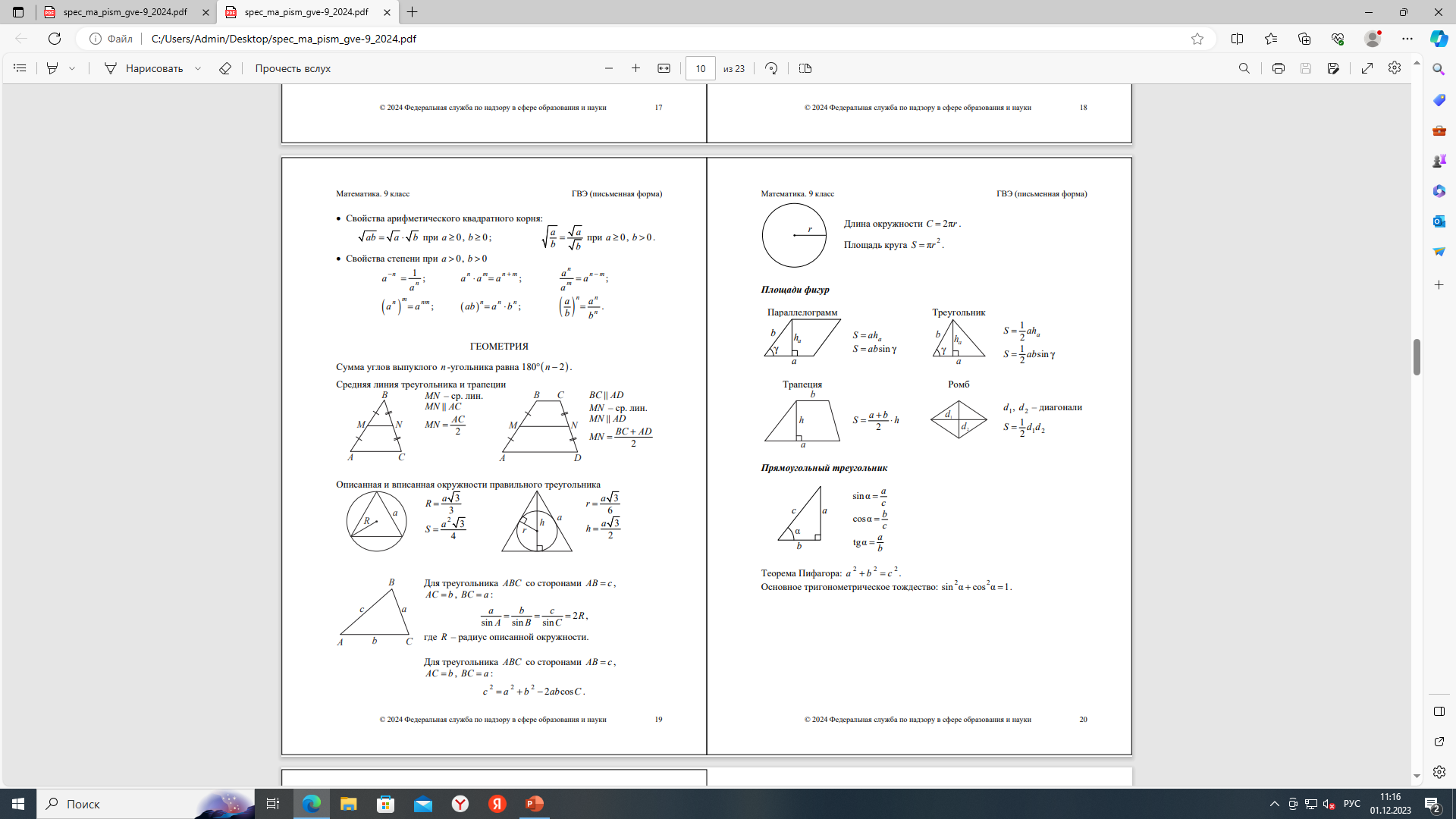 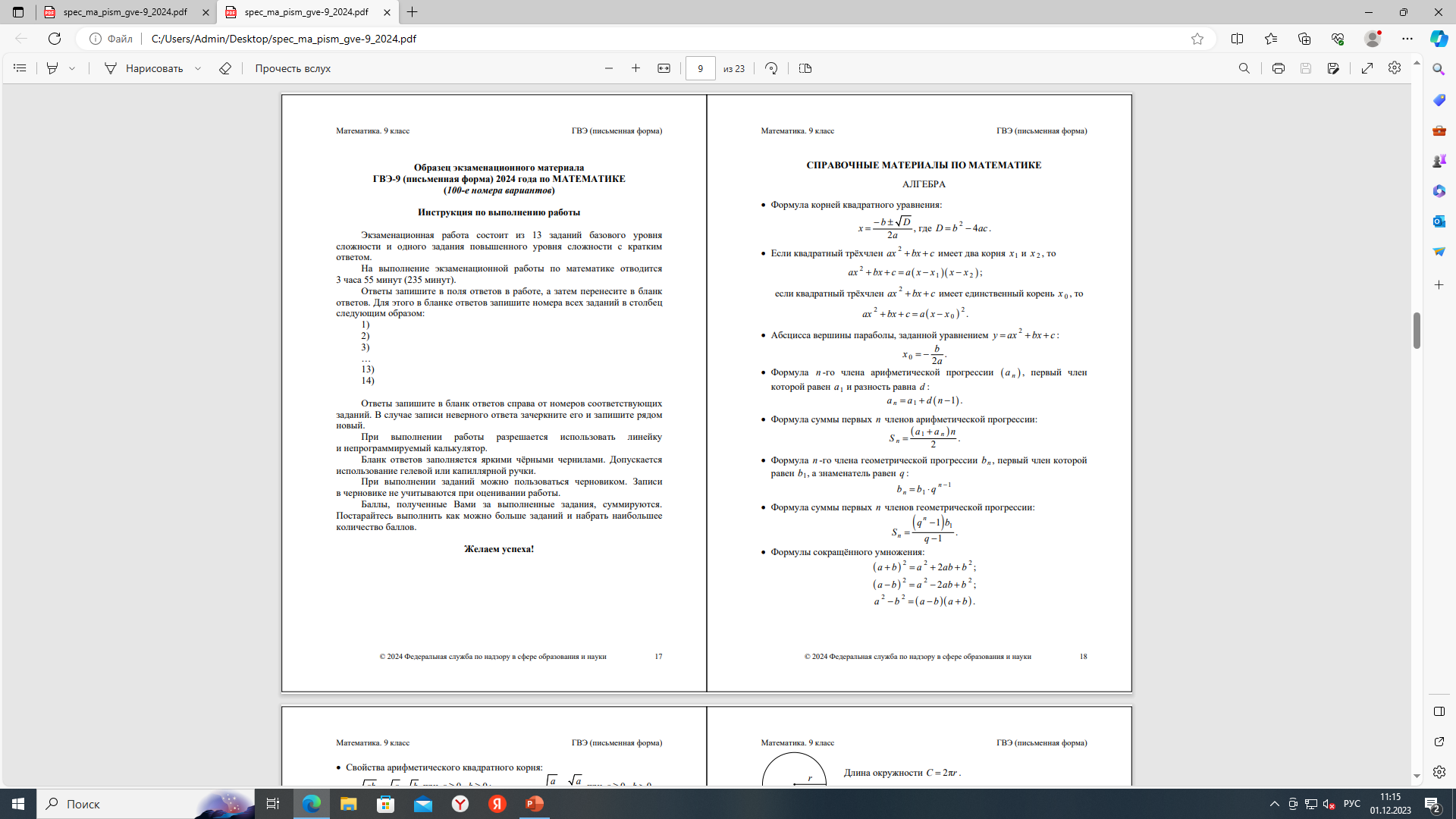 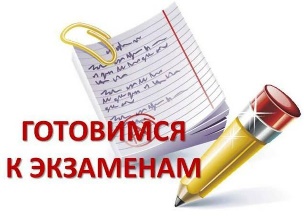 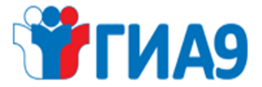 ИЗМЕНЕНИЯ КИМ ОГЭ 2024
https://fipi.ru/oge/demoversii-specifikacii-kodifikatory
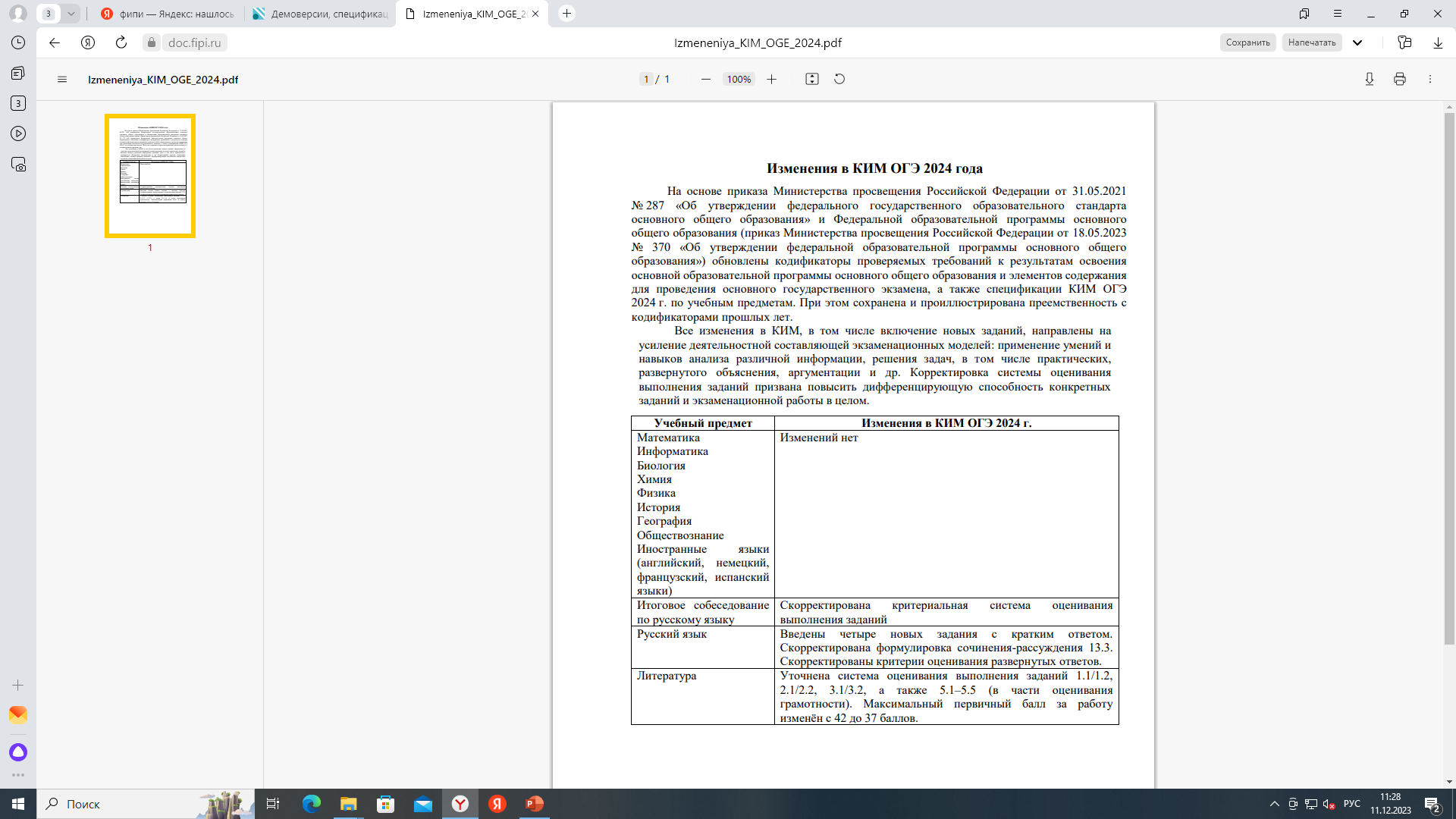 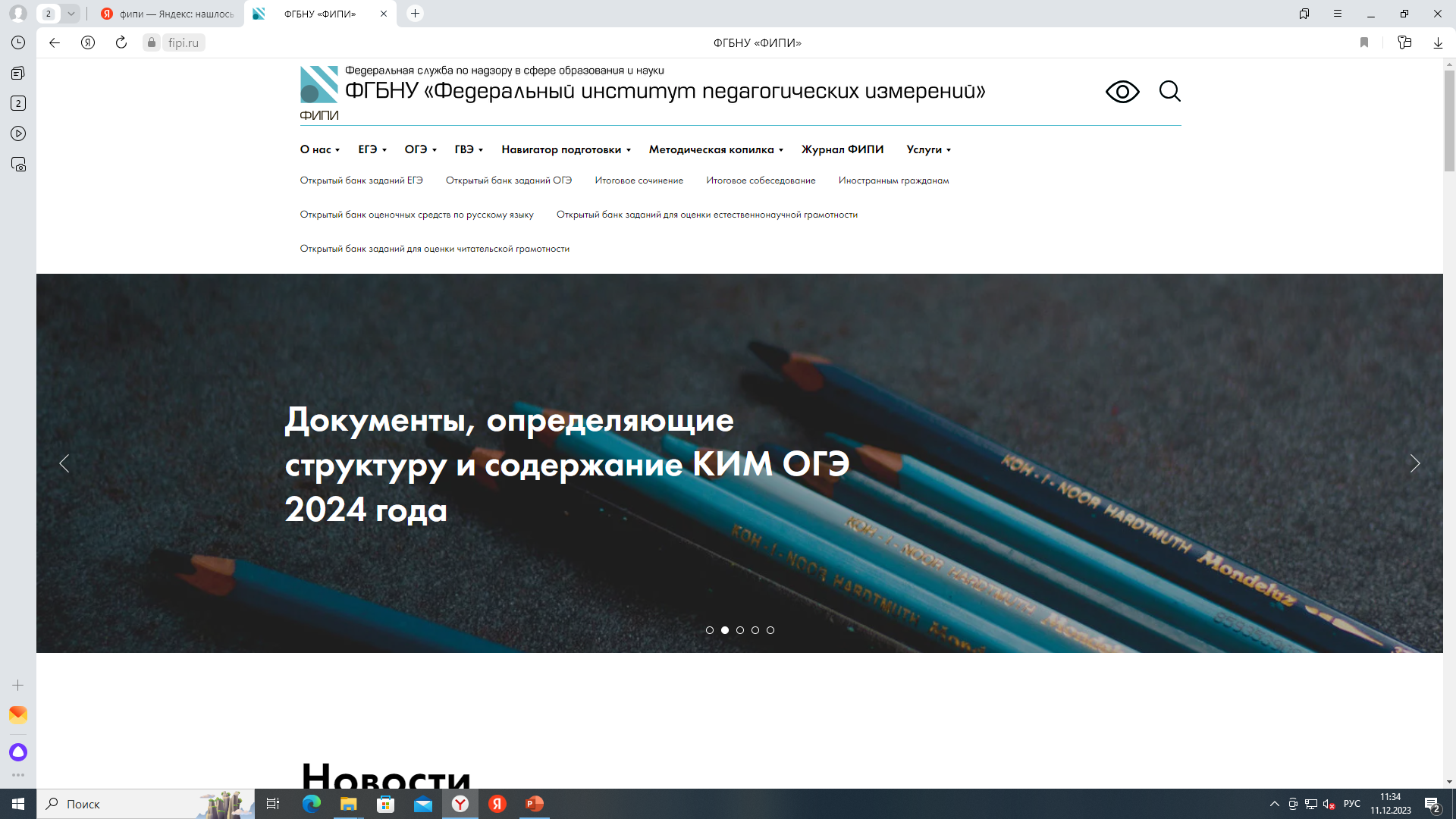 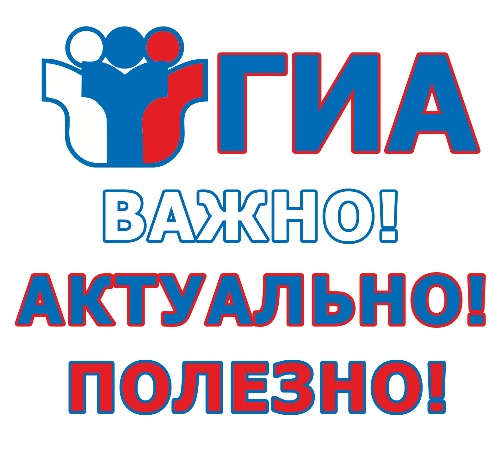 https://fipi.ru/oge/otkrytyy-bank-zadaniy-oge
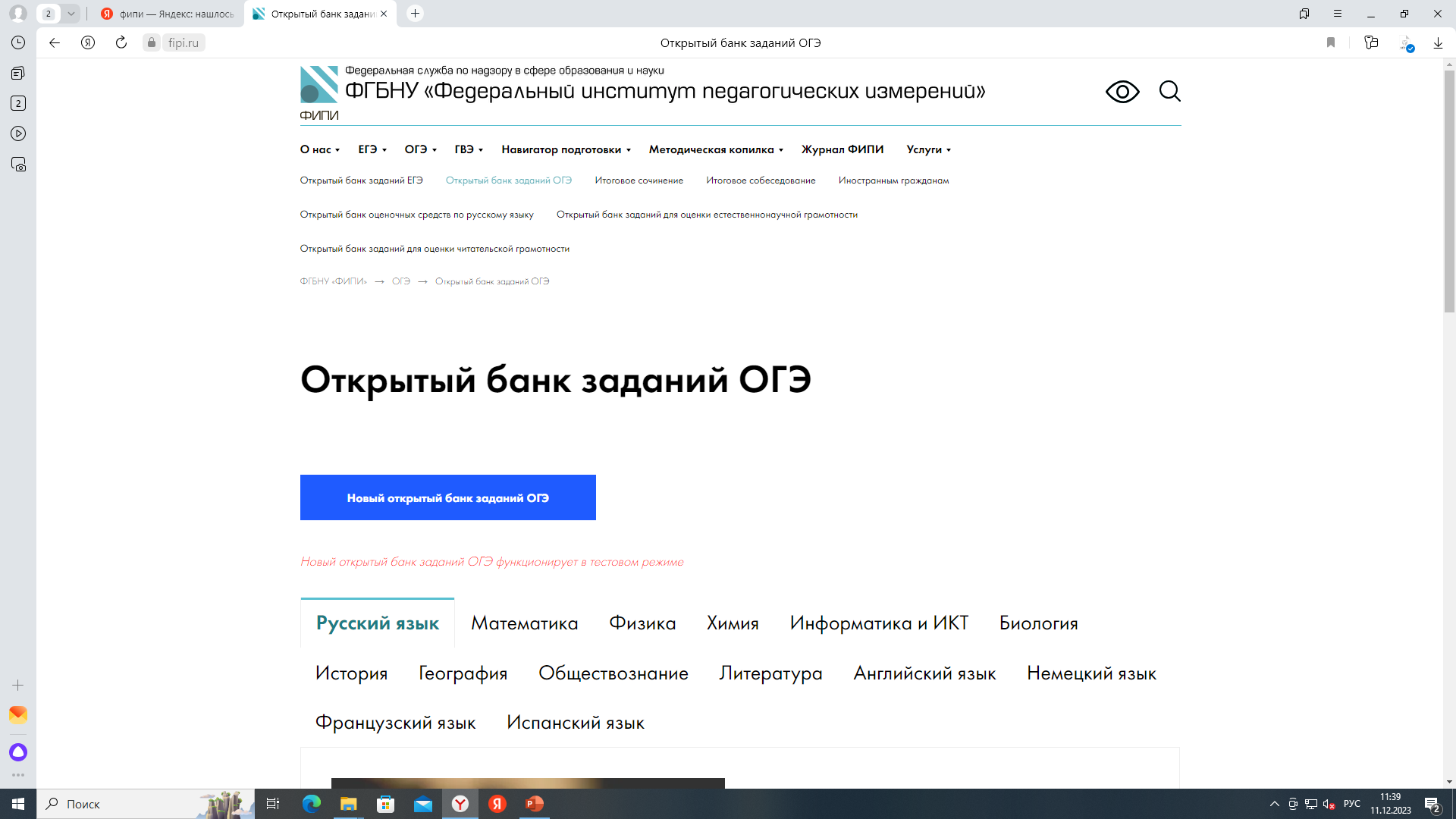 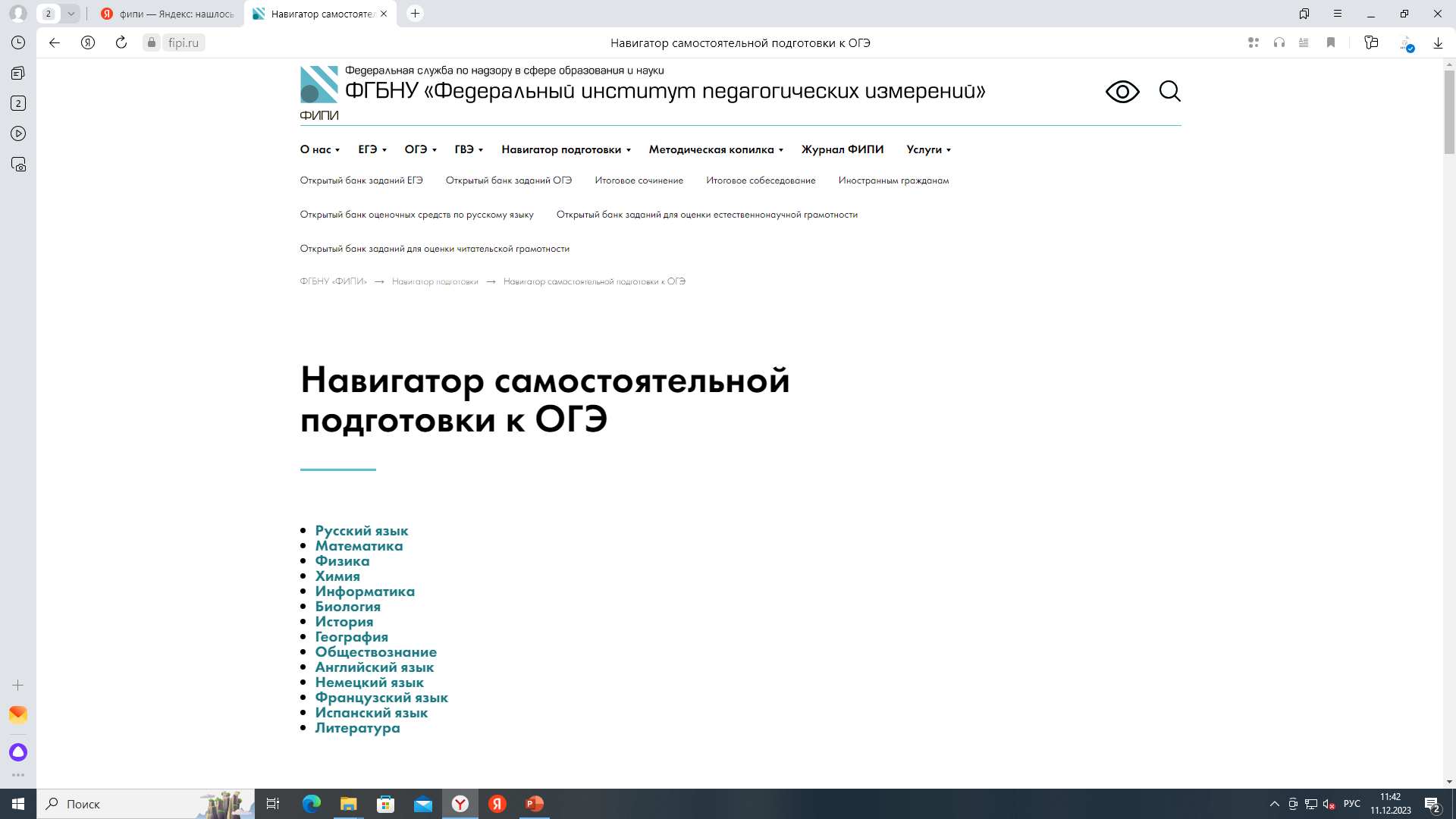 https://fipi.ru/navigator-podgotovki/navigator-oge
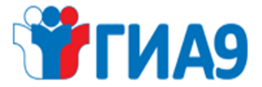 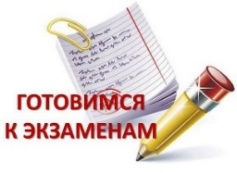 Предварительный выбор предметов ОГЭ  в 2024 году
ИТОГИ 
2022-2023
 уч. года
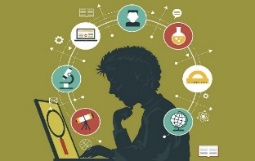 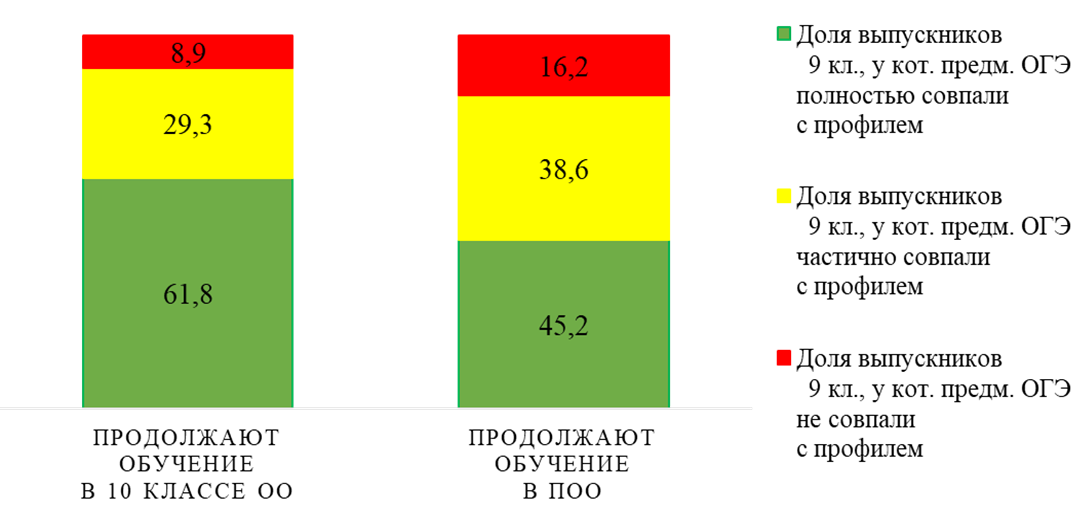 Задачи на 2023-2024 учебный год:
обеспечить  максимальное соответствие предметов по выбору ОГЭ профилю обучения в 10-11 классах, предметной направленности СПО (постоянно);
включить в «Дорожную карту» по подготовке к ГИА 2024 мероприятия по обеспечению осознанного выбора предметов на ОГЭ 2024 (в течение года);
 взять на контроль выбор ОГЭ по информатике в ОО (до 01.03.2024).
10 ОО г.о. Самара, в которых участники не выбрали информатику в 2024 году:
 - 4 ЧОО;
- 6 МОУ.
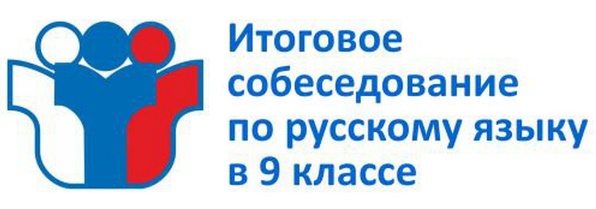 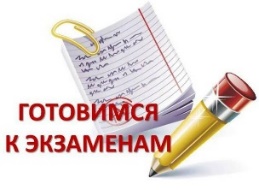 Итоговое собеседование (Web-технология)
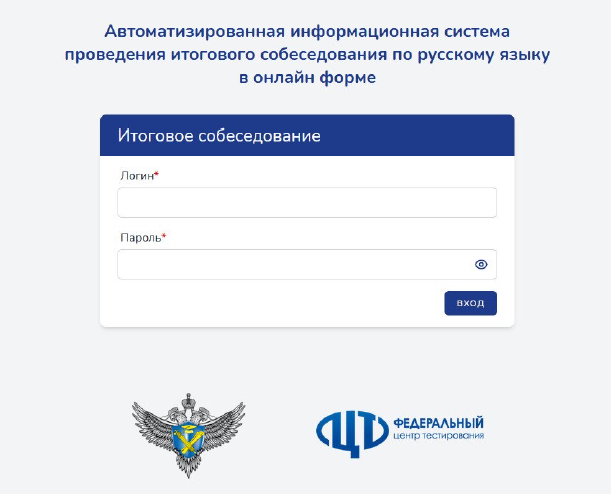 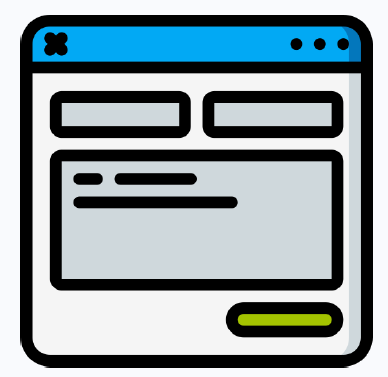 Преимущества
технологии
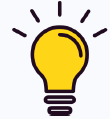 Преимущества
технологии
Личный кабинет для ОО, ТУ, РЦОИ
Автоматический подсчет баллов по критериям, включая отметку о зачете/незачете;
Возможность получения оперативной статистической информации на уровне ТУ/РЦОИ в режиме онлайн
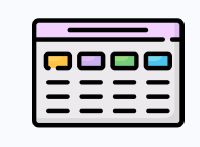 Внесение информации о баллах 
за ИС-9 в ЛК ОО
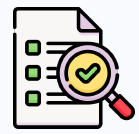 Контроль за внесением сведений 
на уровне ОО, ТУ и РЦОИ
https://is9.rustest.ru
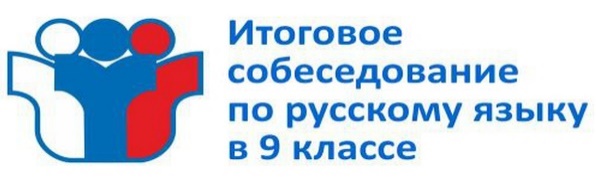 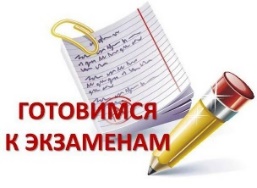 Итоговое собеседование (Web-технология)
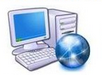 Инструкция по работе с ЛК ОО
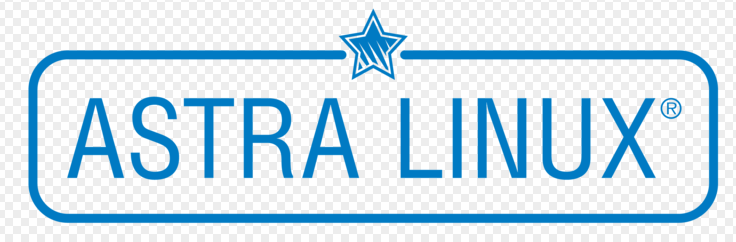 Требования к оборудованию
ОС: Windows (не ниже Win 7), Linux;
оперативная память не менее 1 Гб;
Браузеры: Chrome, Firefox, Yandex, Спутник
а
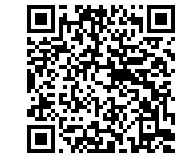 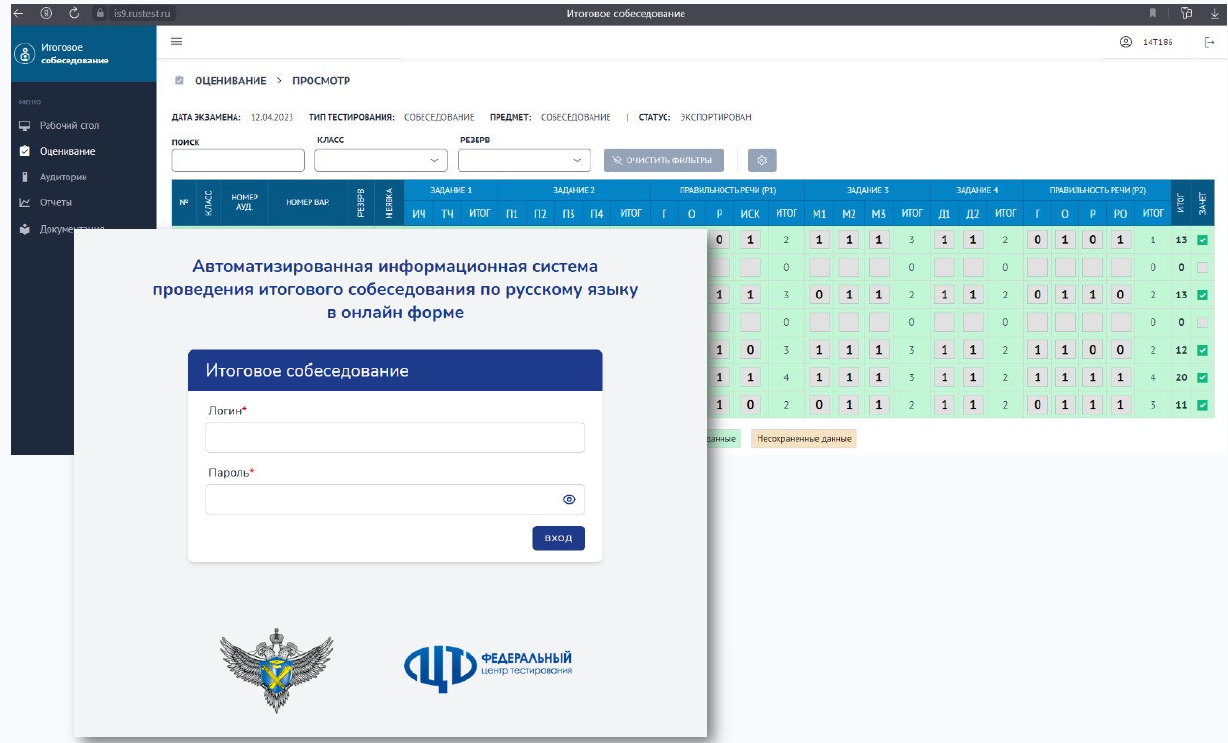 Преимущества
технологии
Апробация ИС-9 (web-технология)
17.01.2024 (без участников)
Все ОО
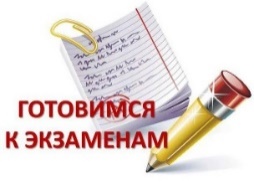 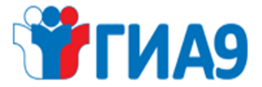 Проведение экзамена по ИНФОРМАТИКЕ ОГЭ 2024
По технологии 2023 года
Перечень ПО
Преимущества
технологии
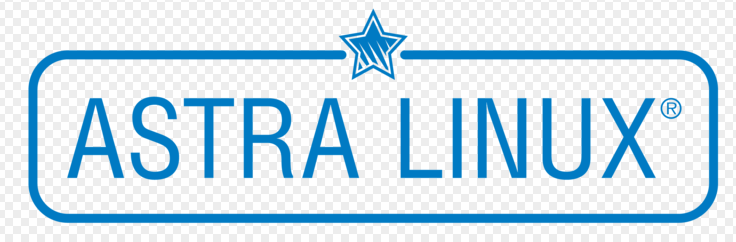 - Офисные пакеты:
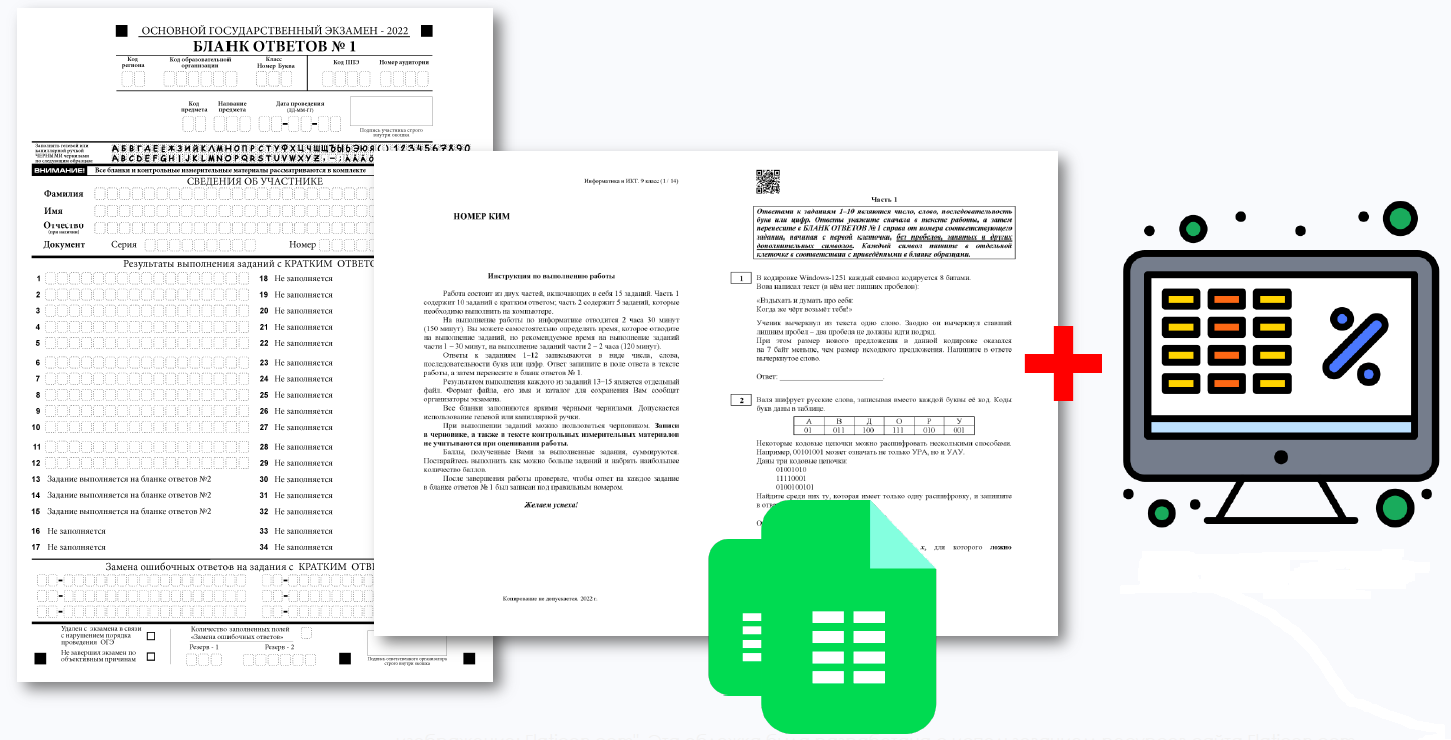 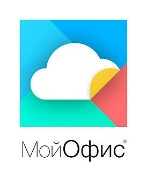 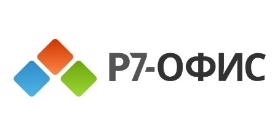 Инструкция по установке Pascal и Кумир)
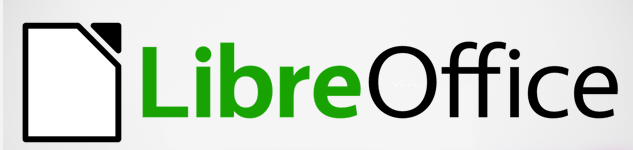 - Среды программирования:
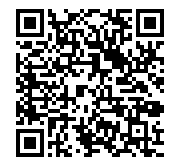 Кумир 
Python (IDLE) 
PascalABC.NET
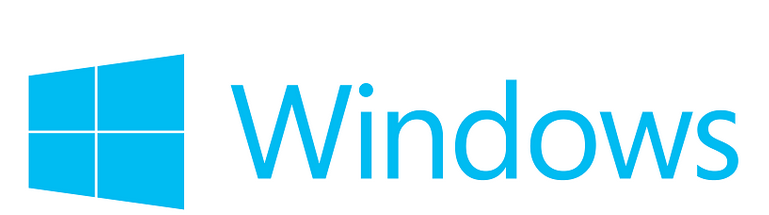 -Редакторы:
Paint.NET
Notepad++
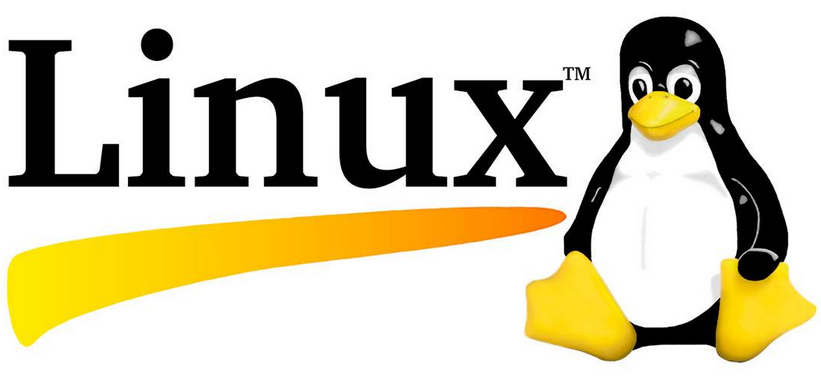 Преимущества
технологии
Технические требования к безопасности
Отключить автоматическое обновление ОС Windows
Выполнить проверку ПК и флеш-накопителей с помощью антивирусного ПО
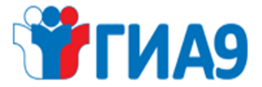 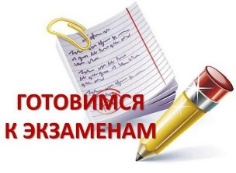 ЛИЧНЫЙ КАБИНЕТ ППЭ ГИА-9. Мониторинг ППЭ
ТУ
ППЭ
РЦОИ
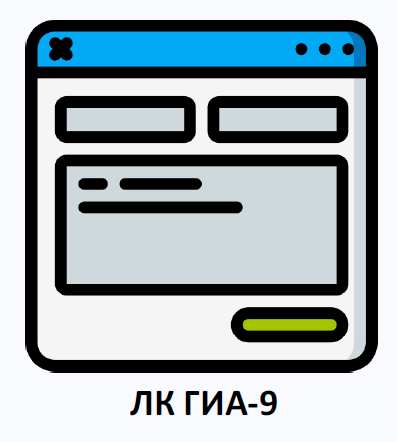 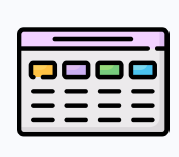 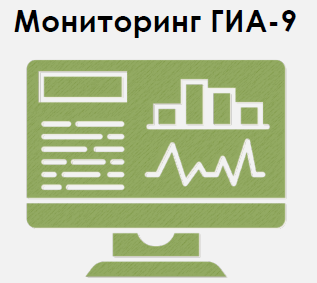 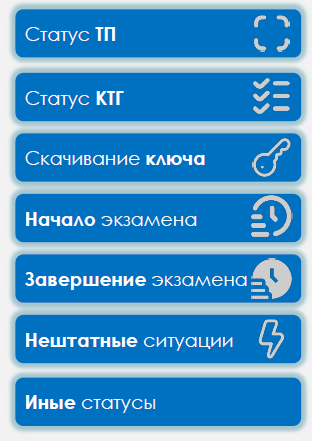 Мониторинг процессов: 
- подготовки к проведению экзаменов ГИА-9 в ППЭ и РЦОИ; 
 - проведения экзаменов ГИА-9 в ППЭ и РЦОИ
*
* Скачивание ключа только 
по ИНО (устная часть)
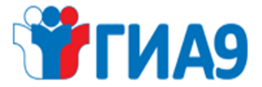 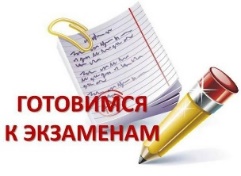 Проведение экзамена по ИНО (устная часть) ОГЭ 2024
По технологии 2023 года (аналог ПО 11 классов)
Преимущества
технологии
ИЗМЕНЕНИЯ в 2024 году
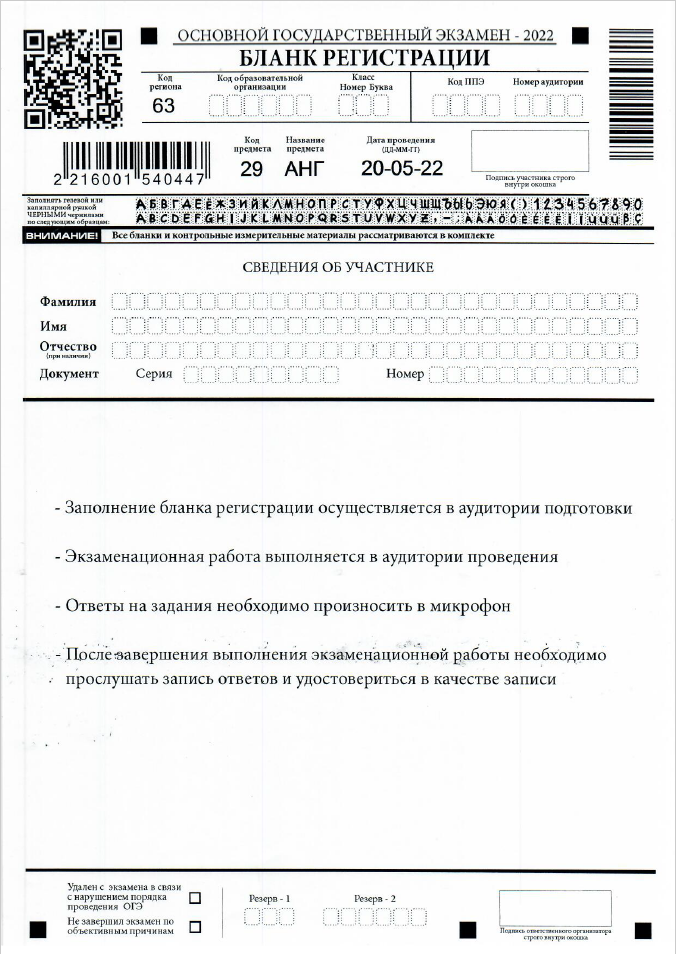 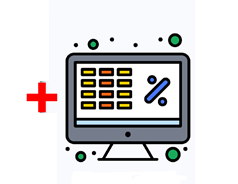 Скачивание ключей
Загрузка актов
Загрузка журналов
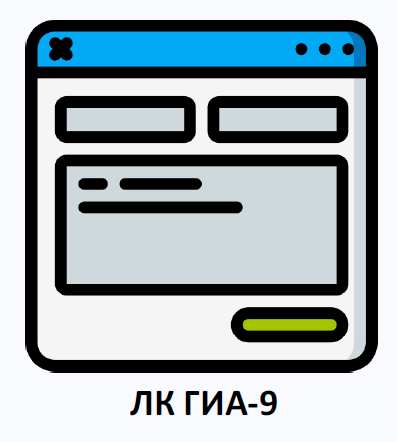 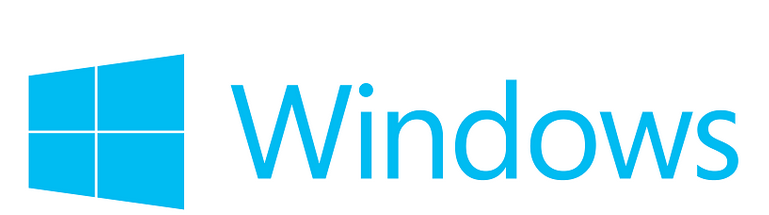 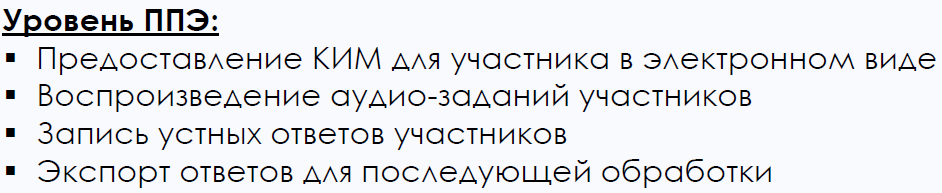